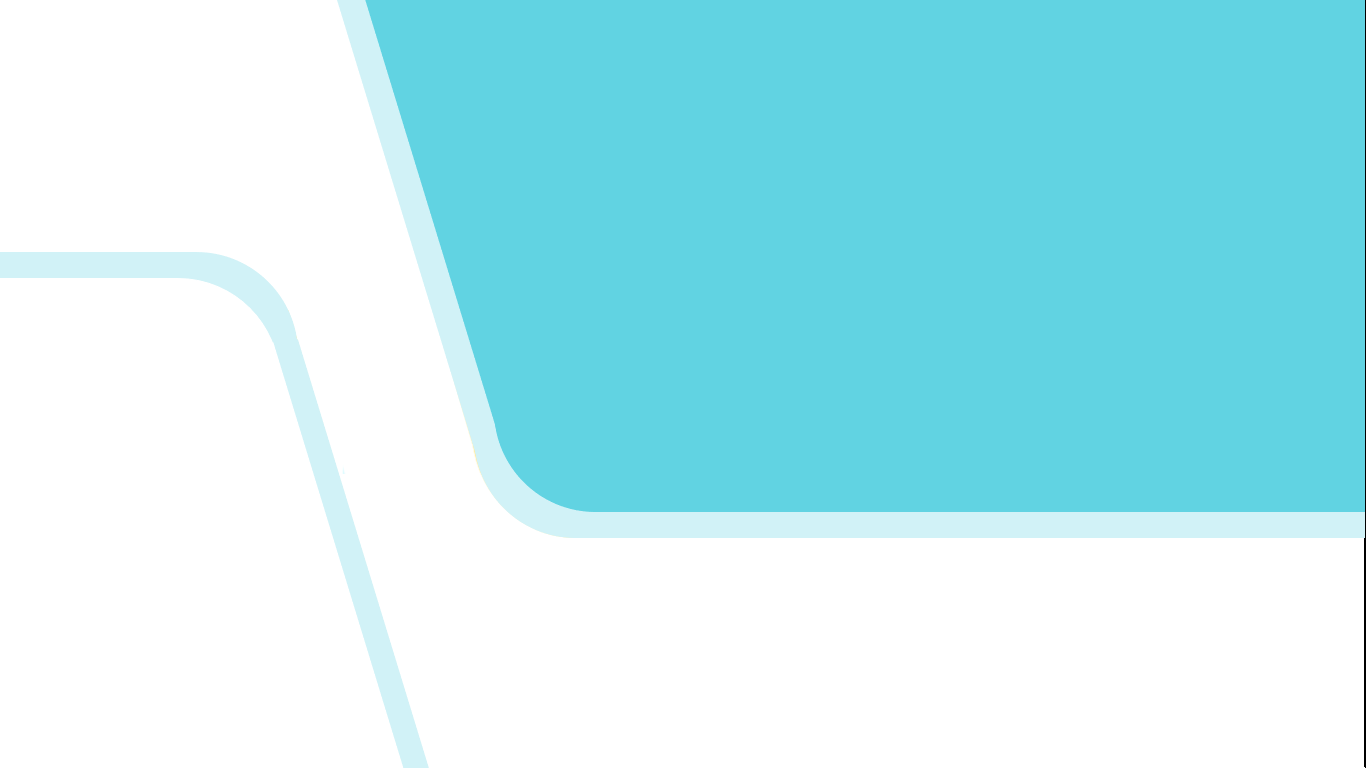 anhnguyenhyunie
CHỦ ĐỀ 2: MỘT NGÀY CỦA EM
BÀI 3:
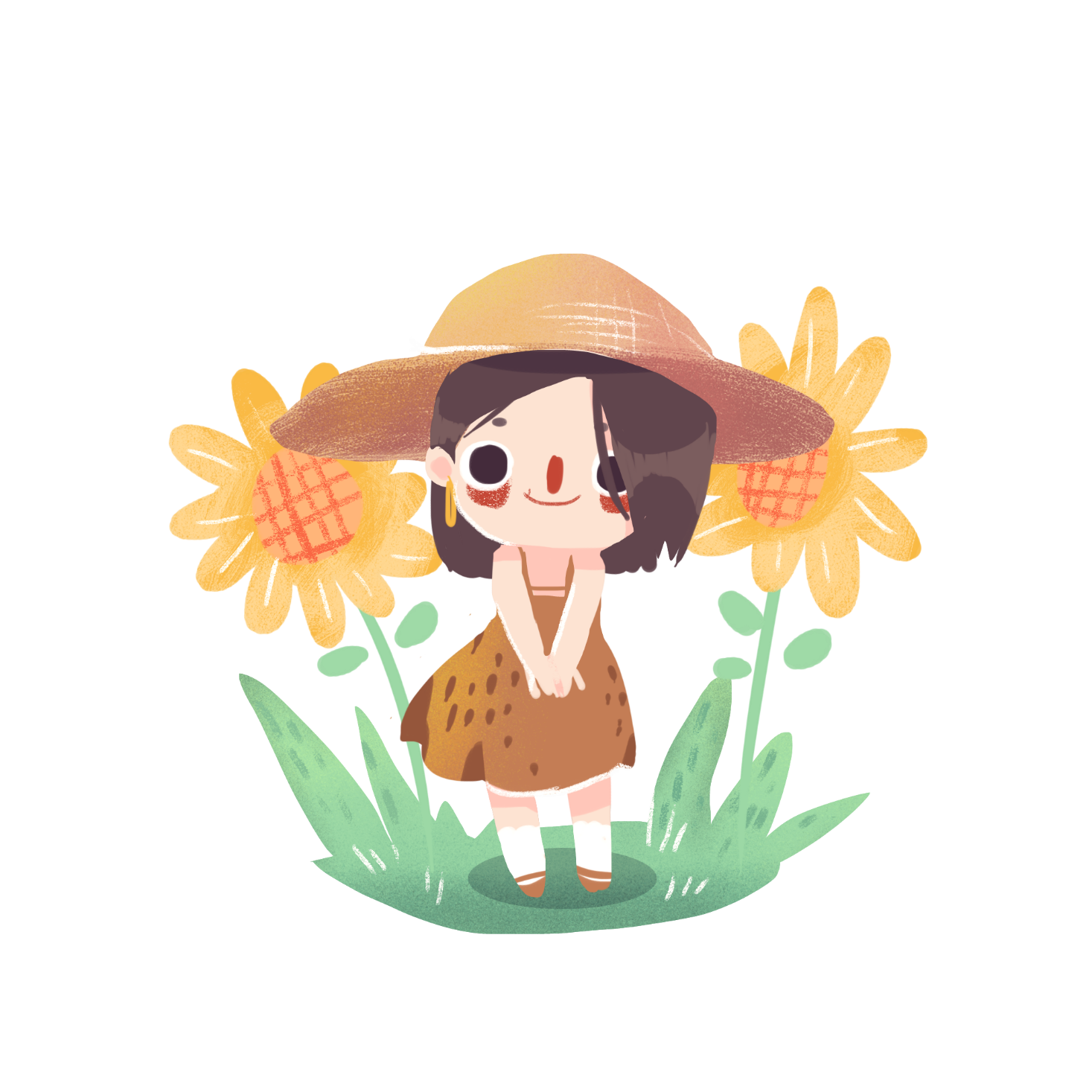 Để mỗi ngày là một ngày vui
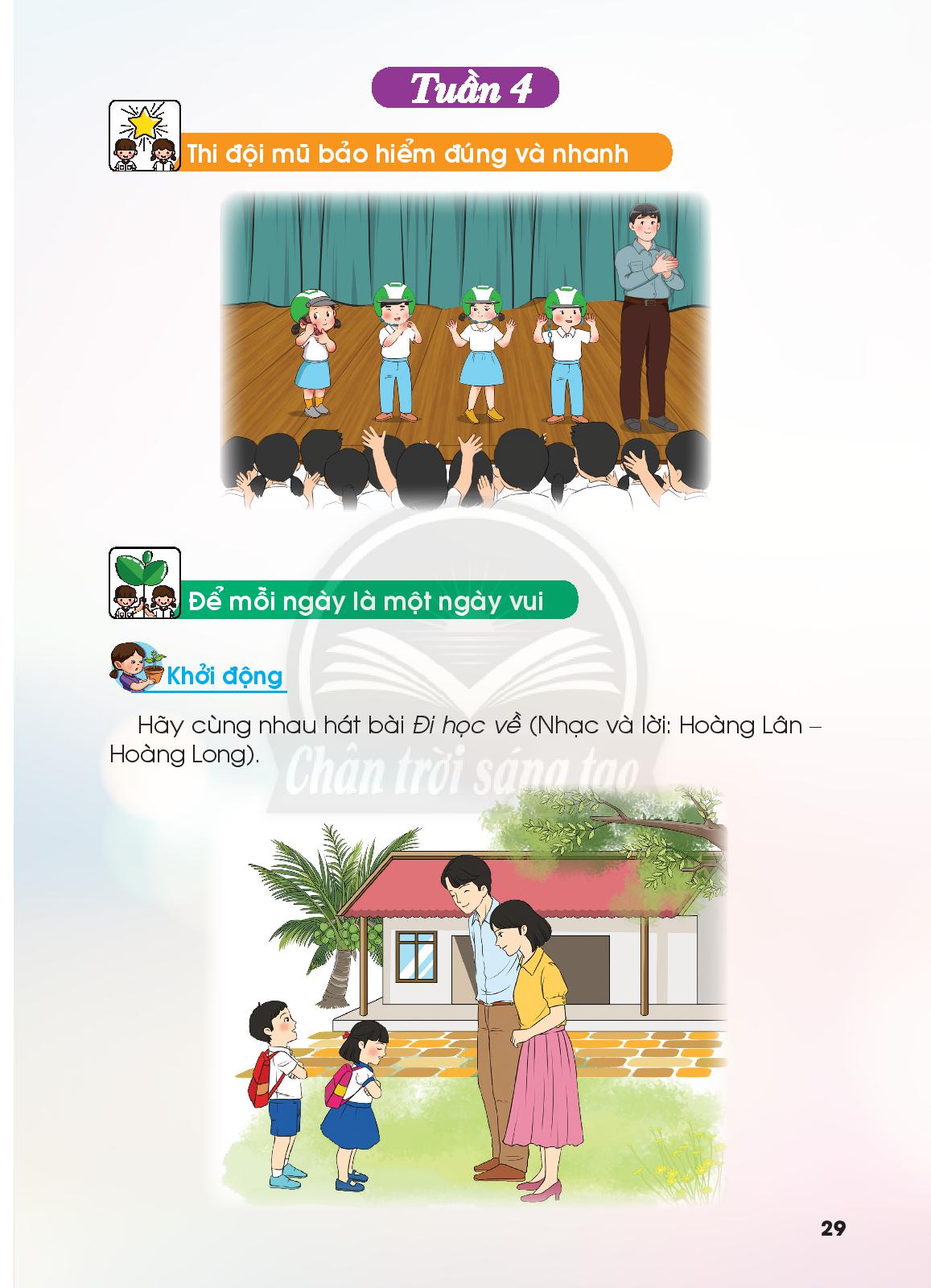 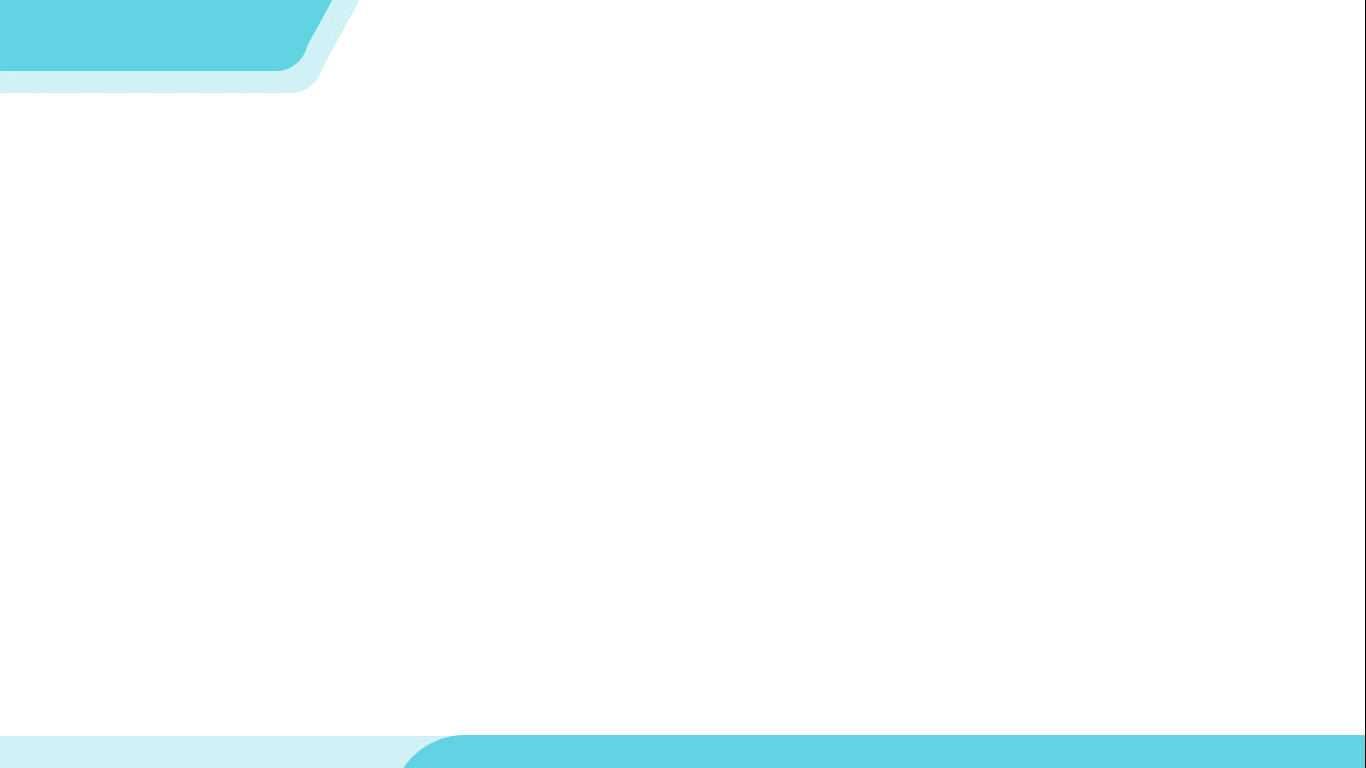 anhnguyenhyunie
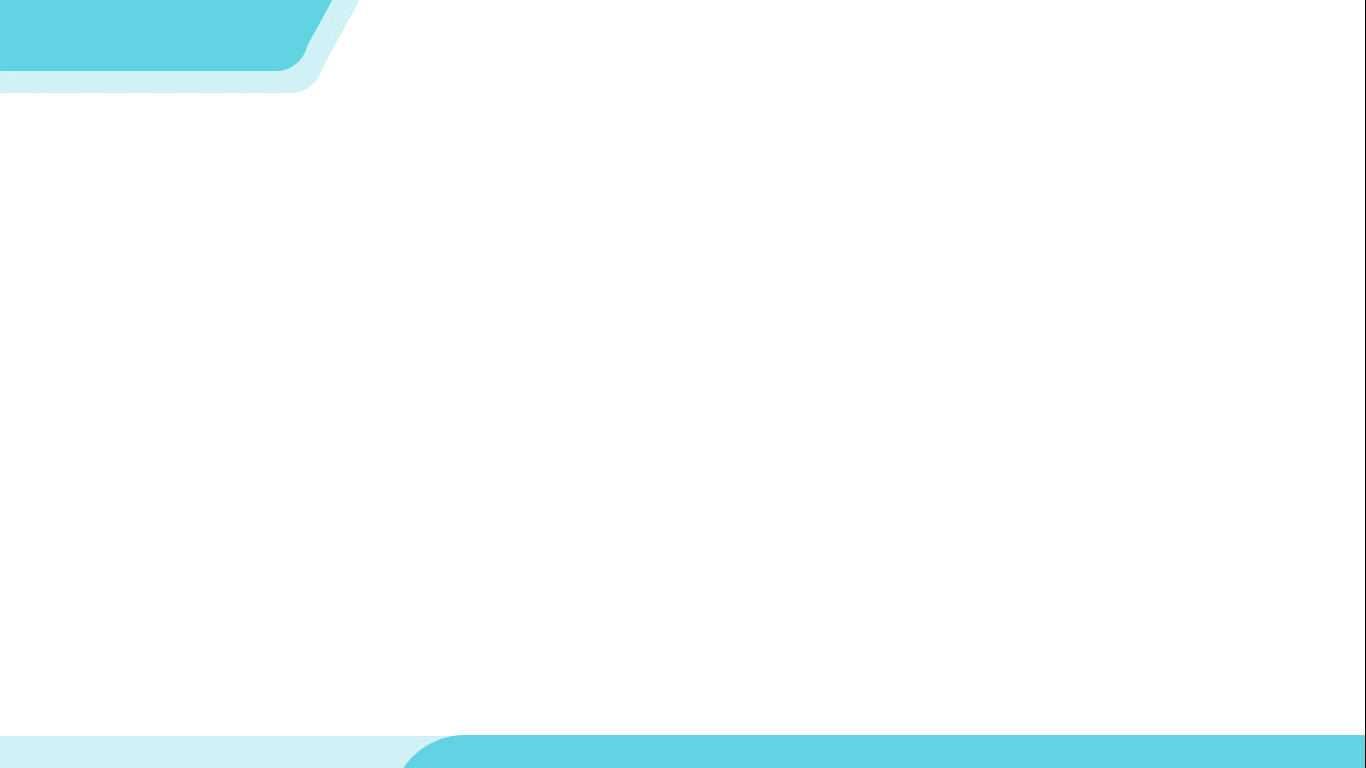 anhnguyenhyunie
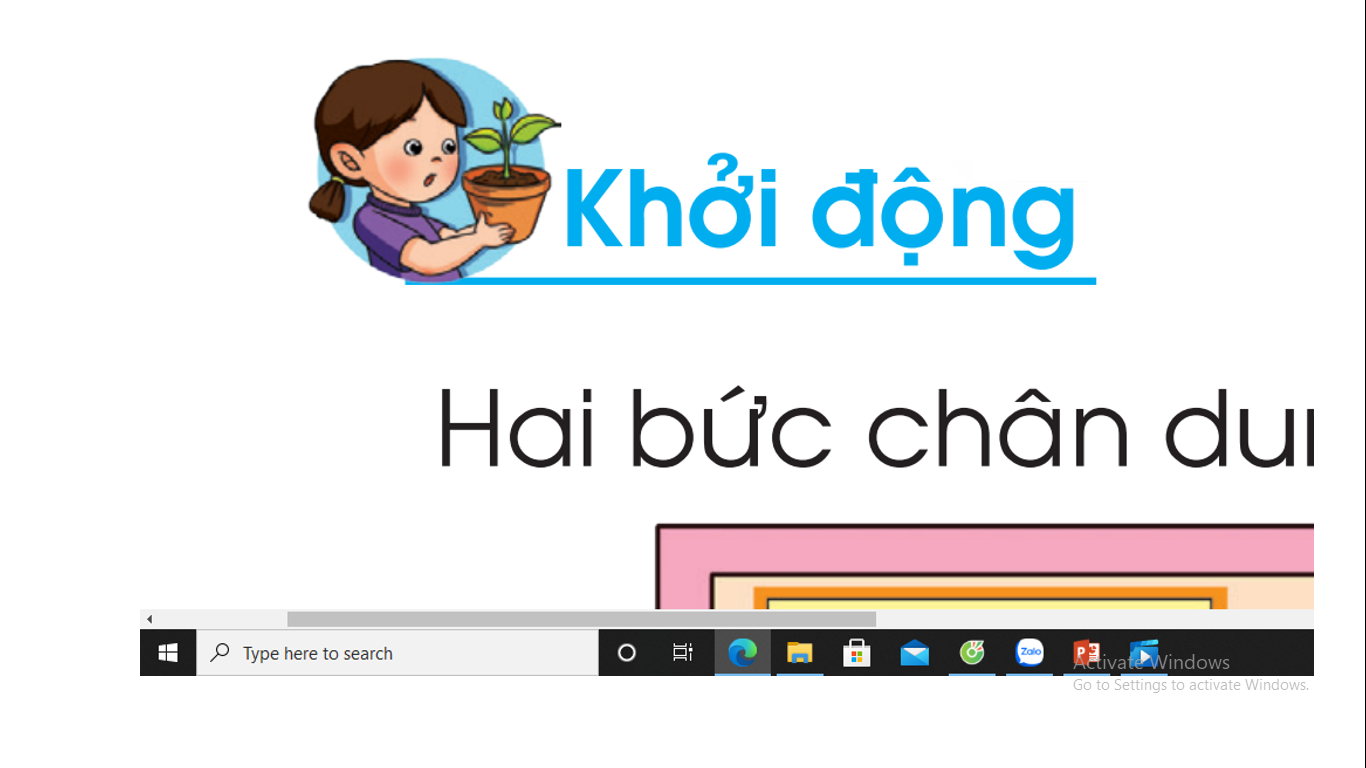 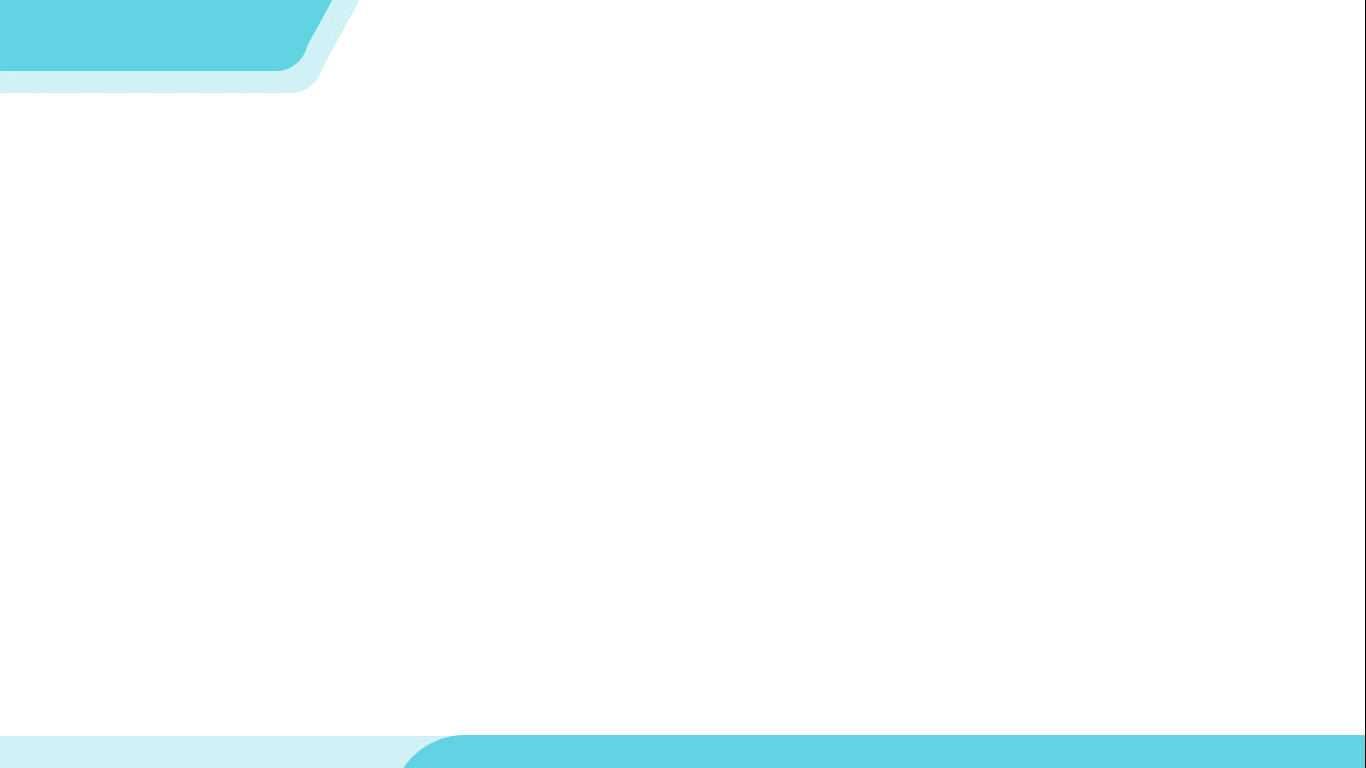 anhnguyenhyunie
Cùng nhau hát bài Đi học về
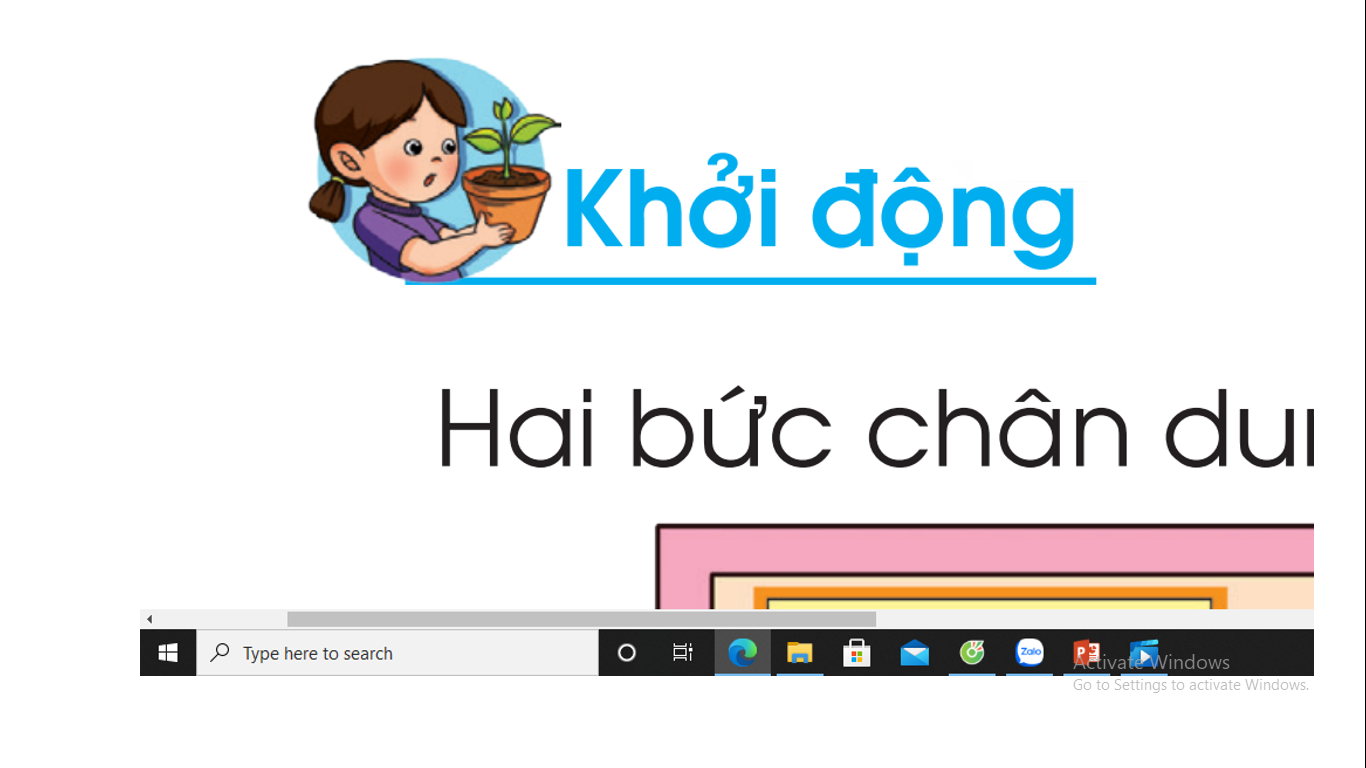 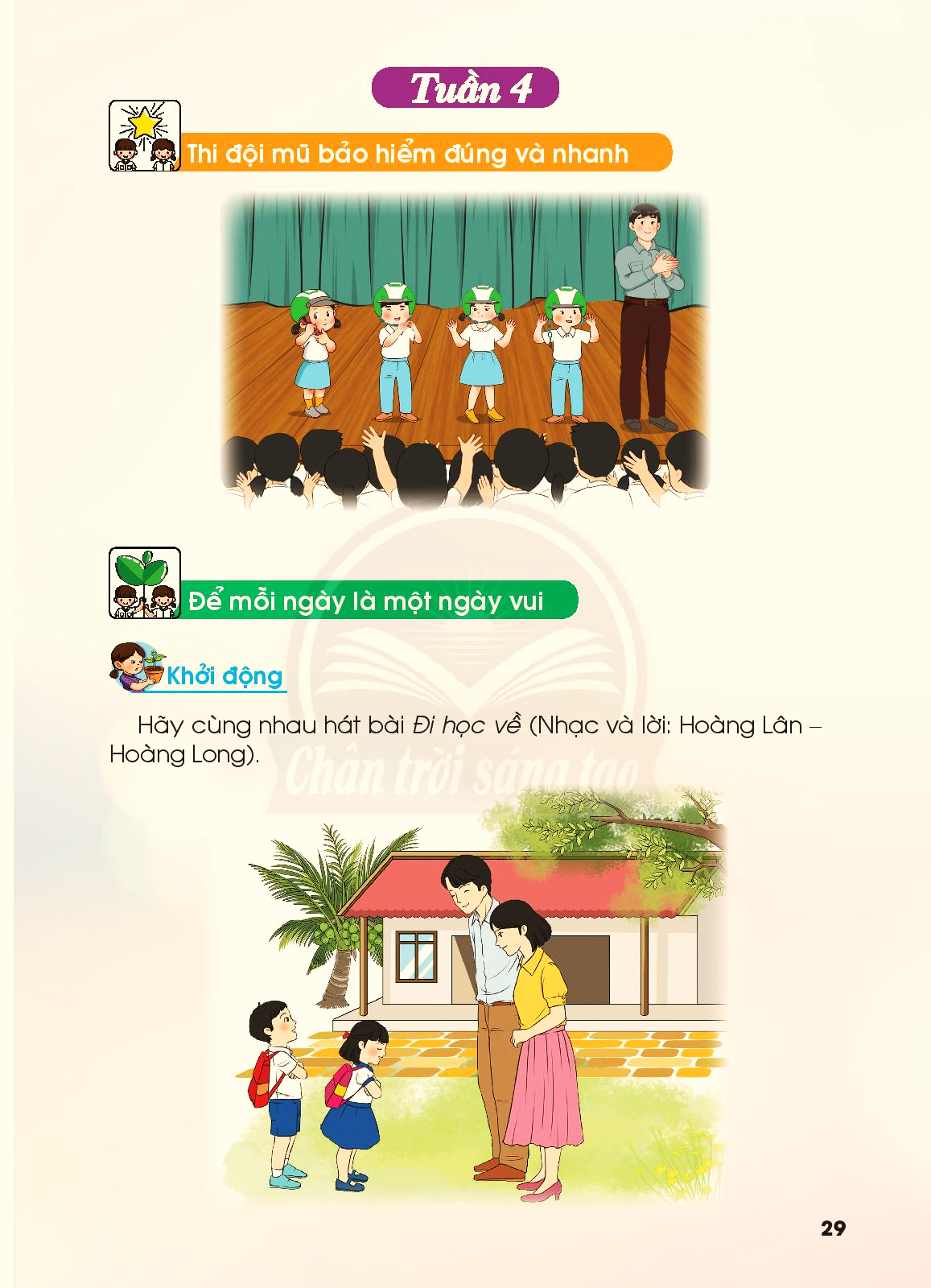 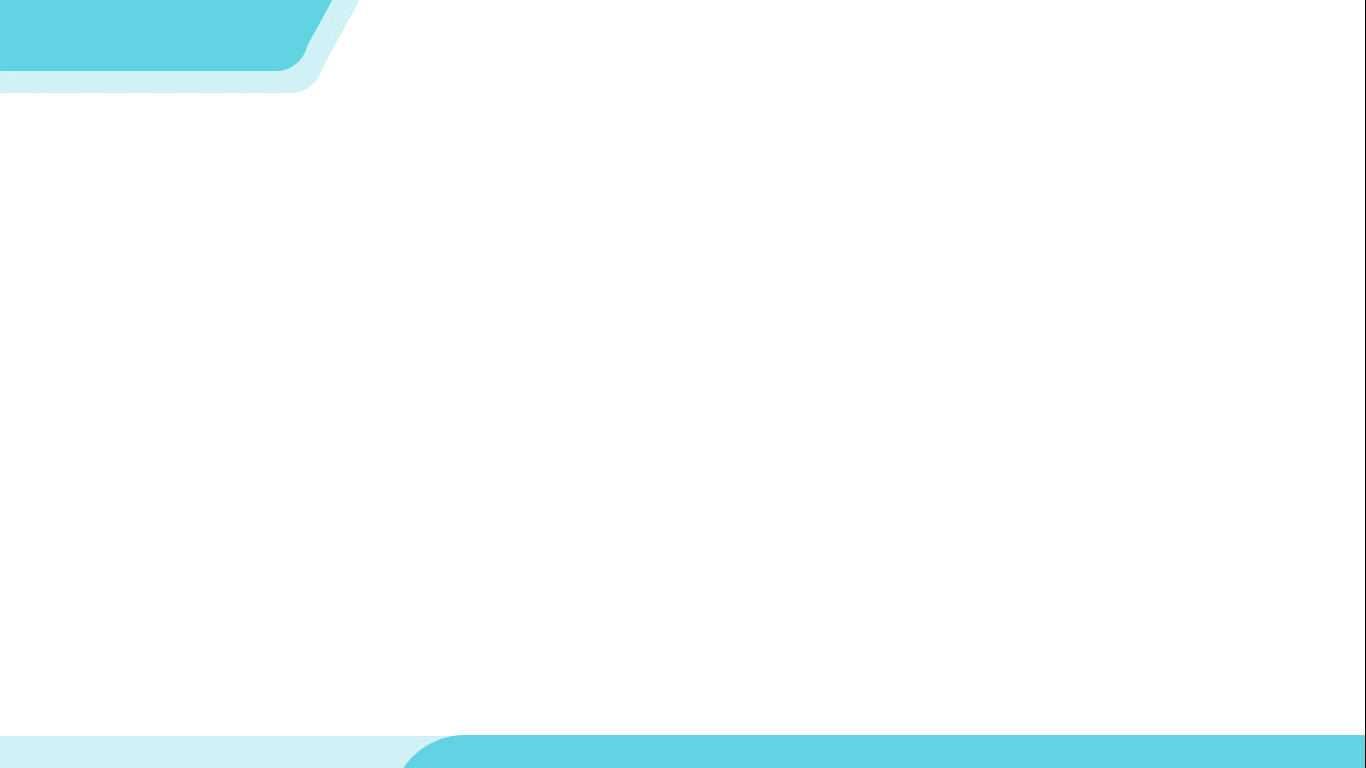 anhnguyenhyunie
Cùng nhau hát bài Đi học về
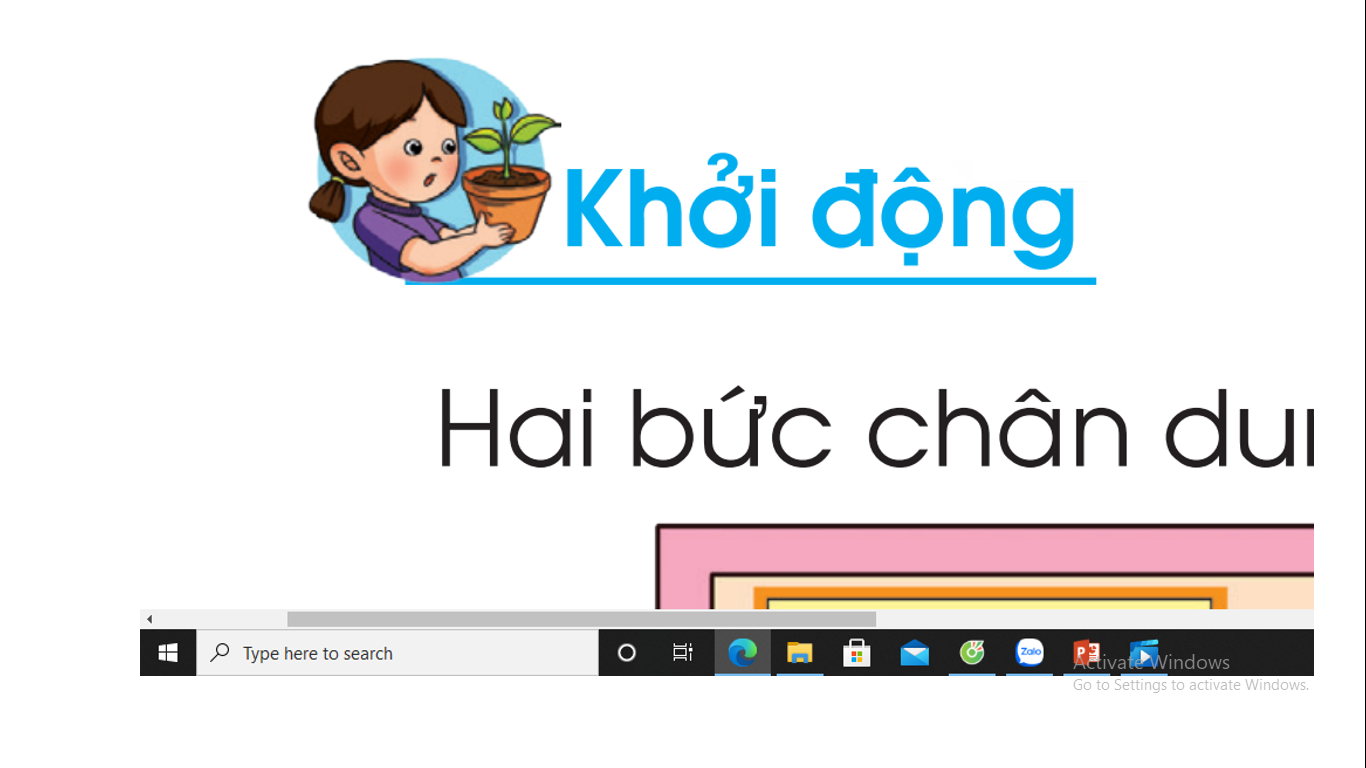 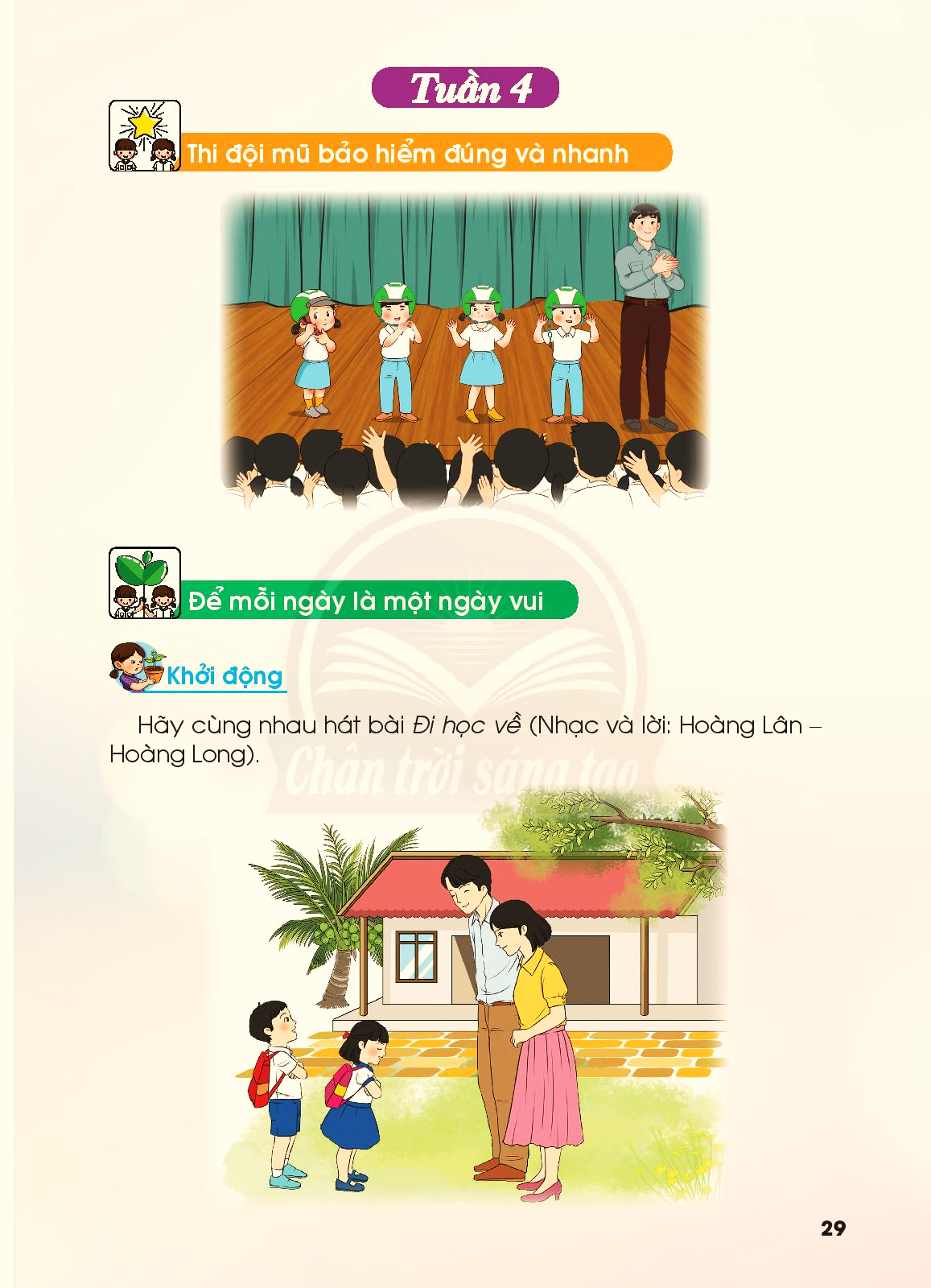 Chào cha mẹ và người lớn trong nhà nhé.
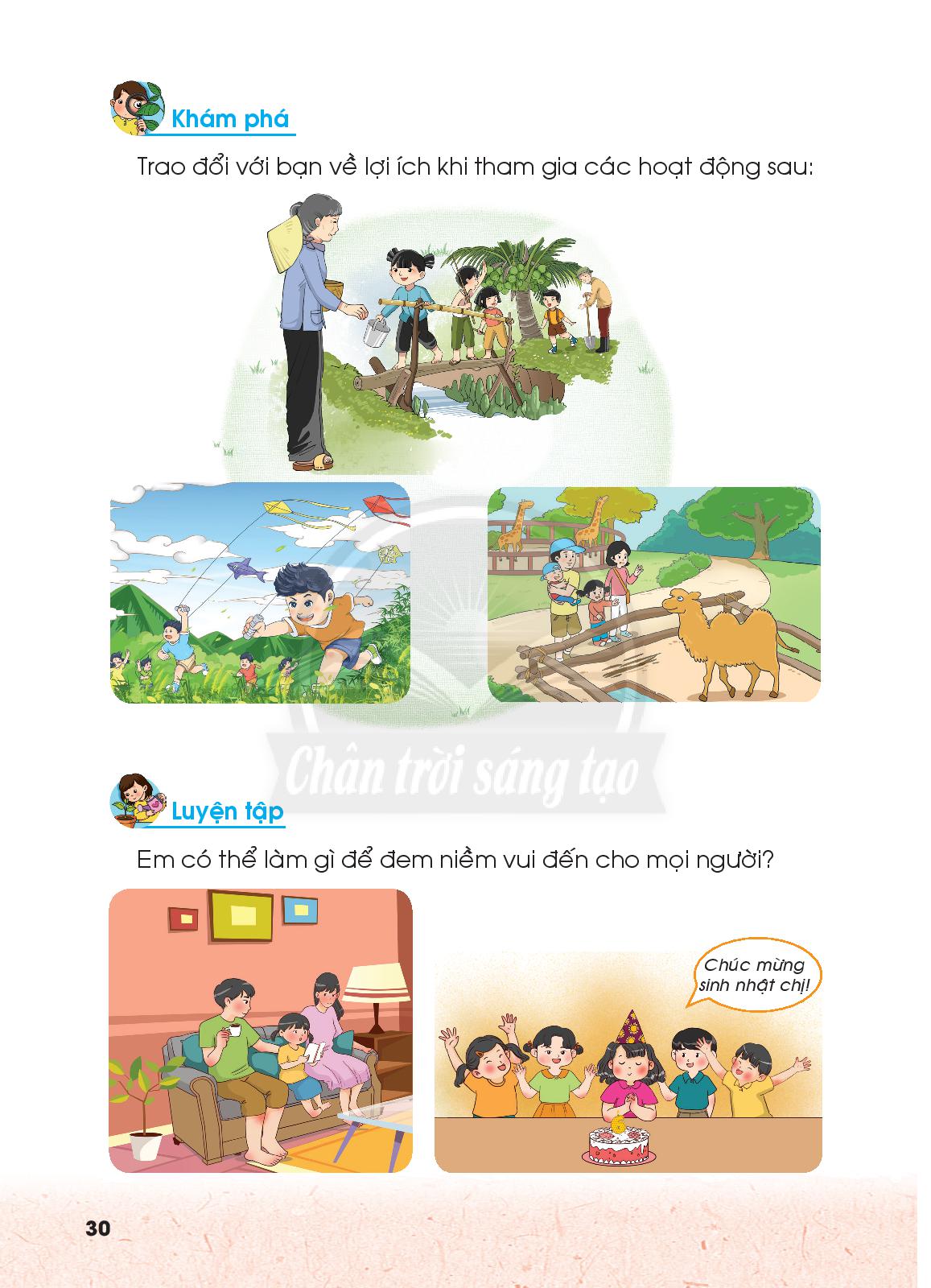 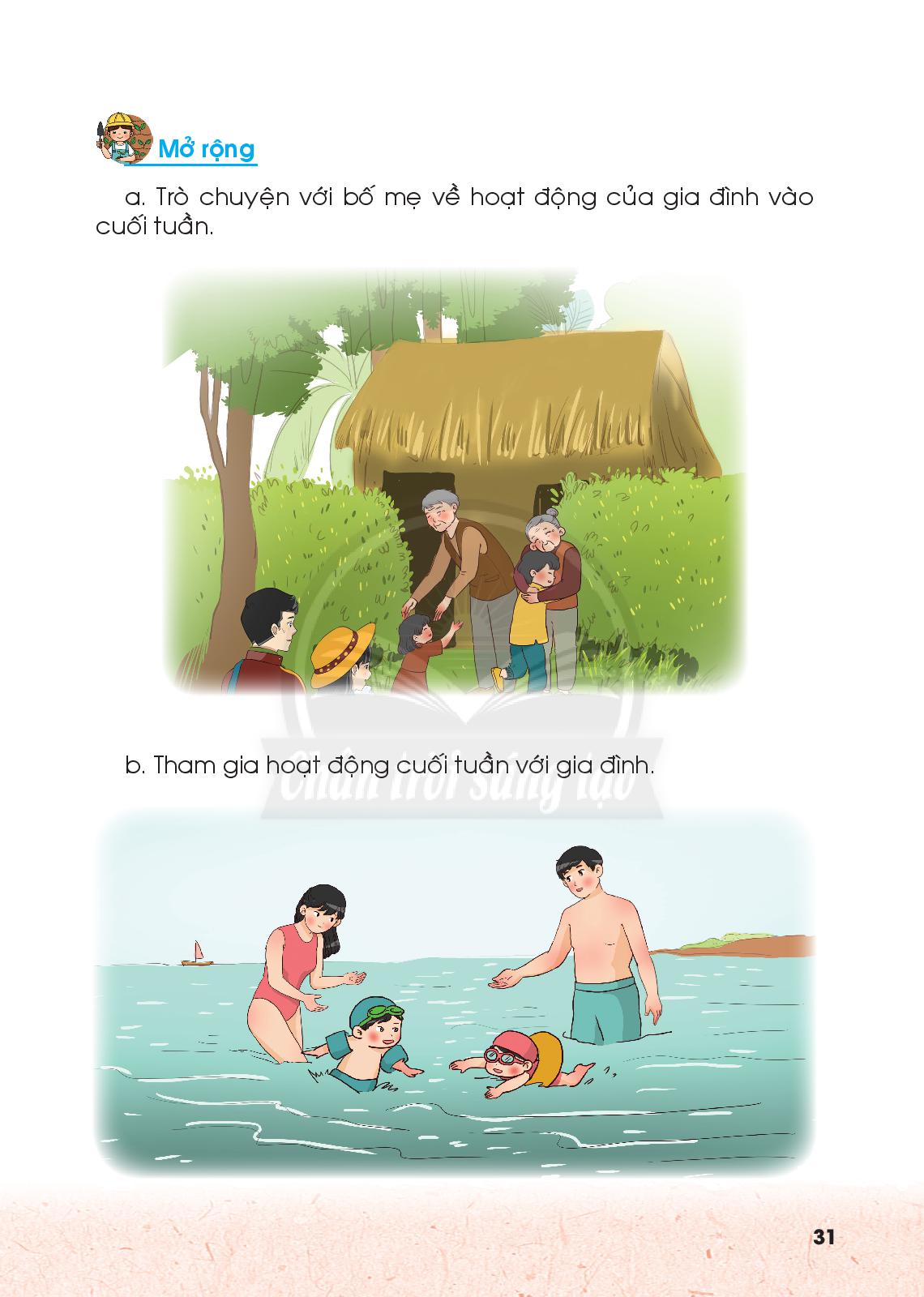 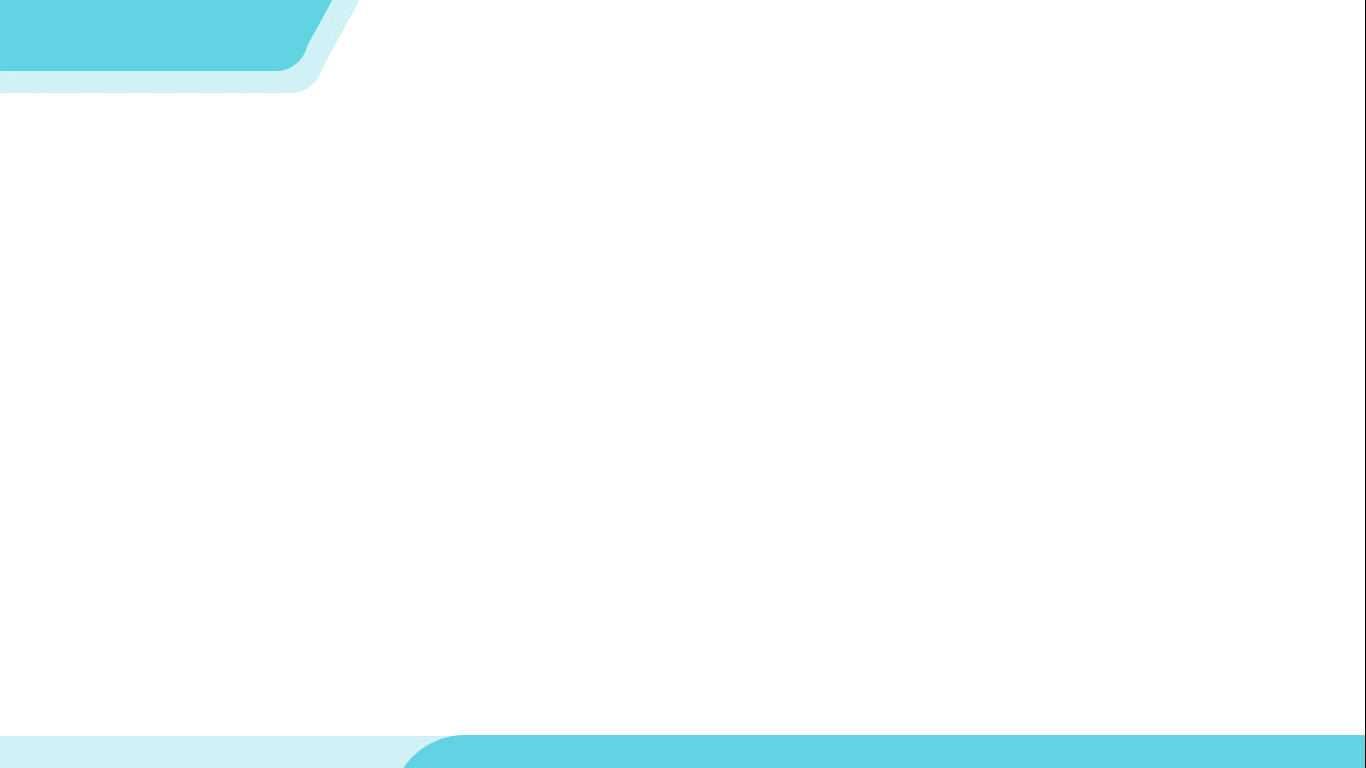 anhnguyenhyunie
anhnguyenhyunie
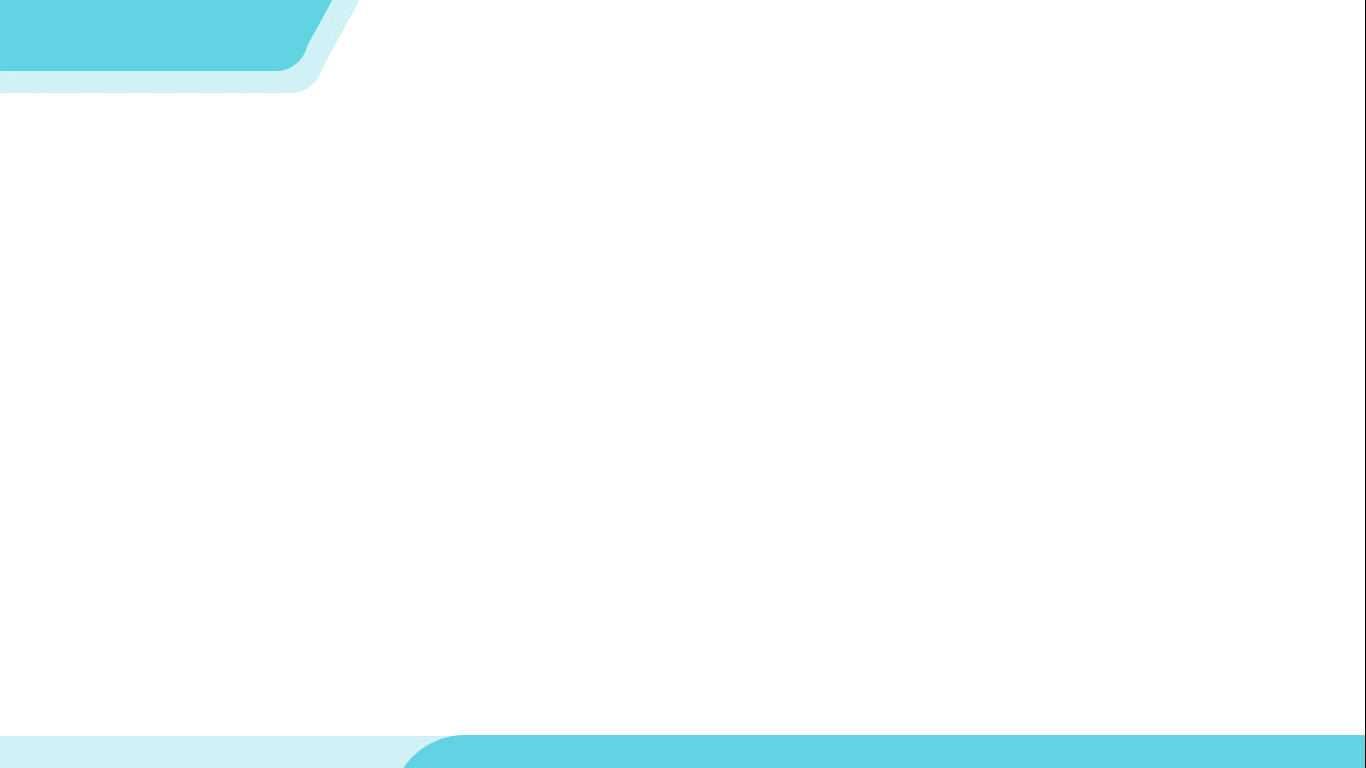 anhnguyenhyunie
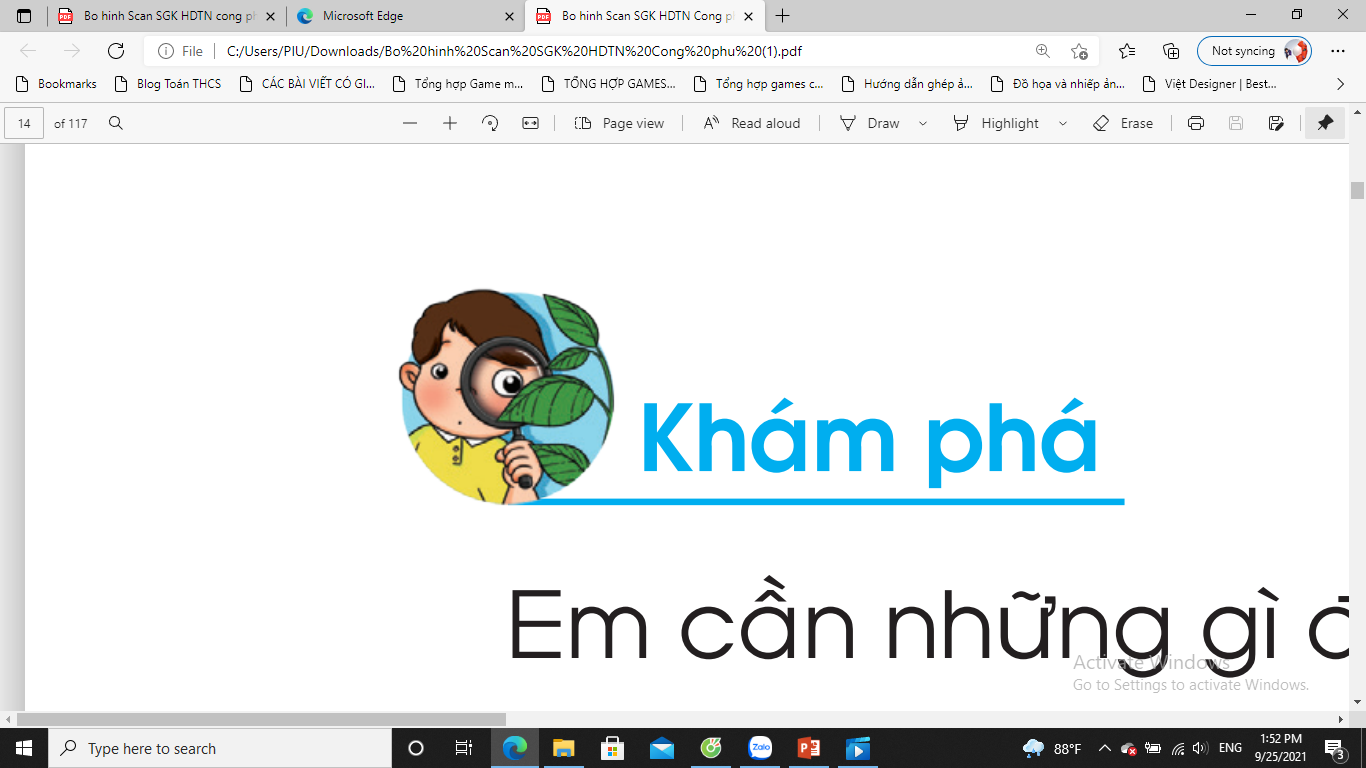 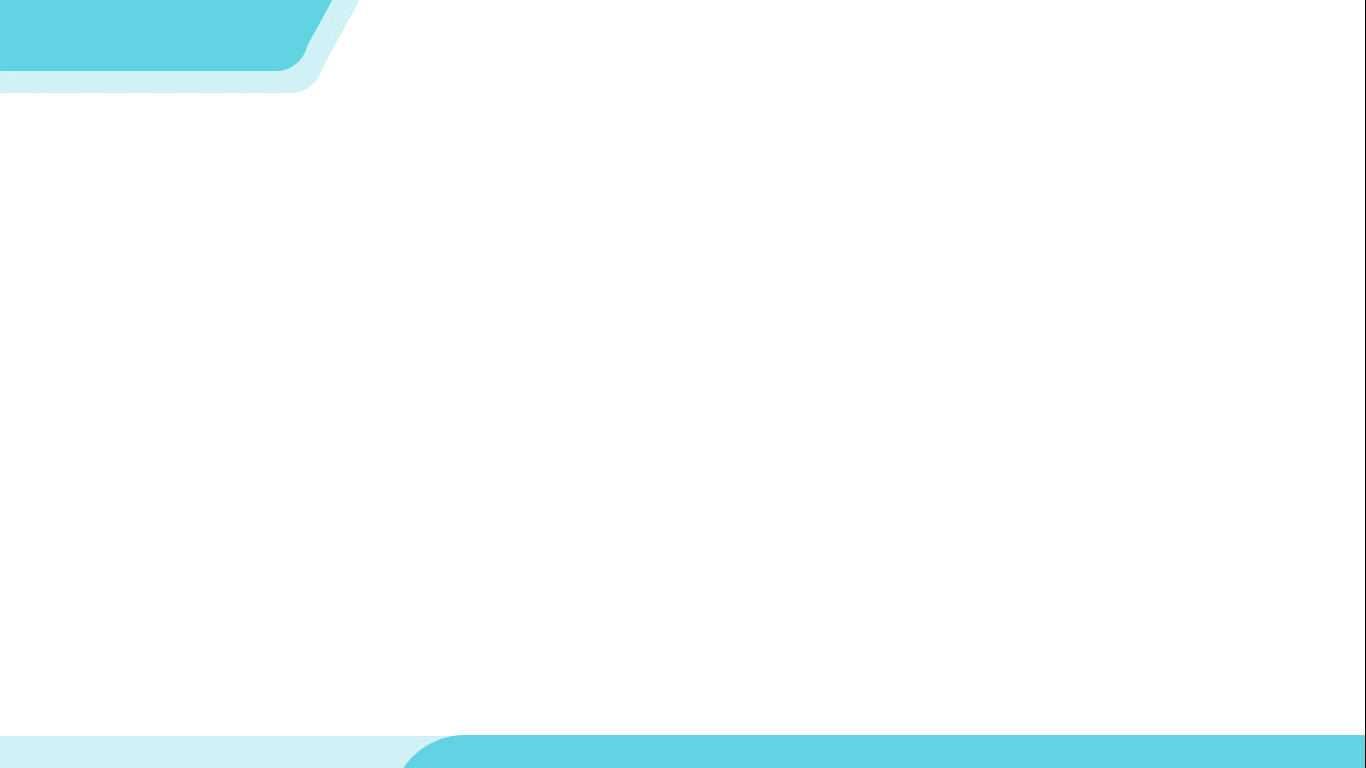 anhnguyenhyunie
Trao đổi với bạn về lợi ích khi tham gia các hoạt động sau:
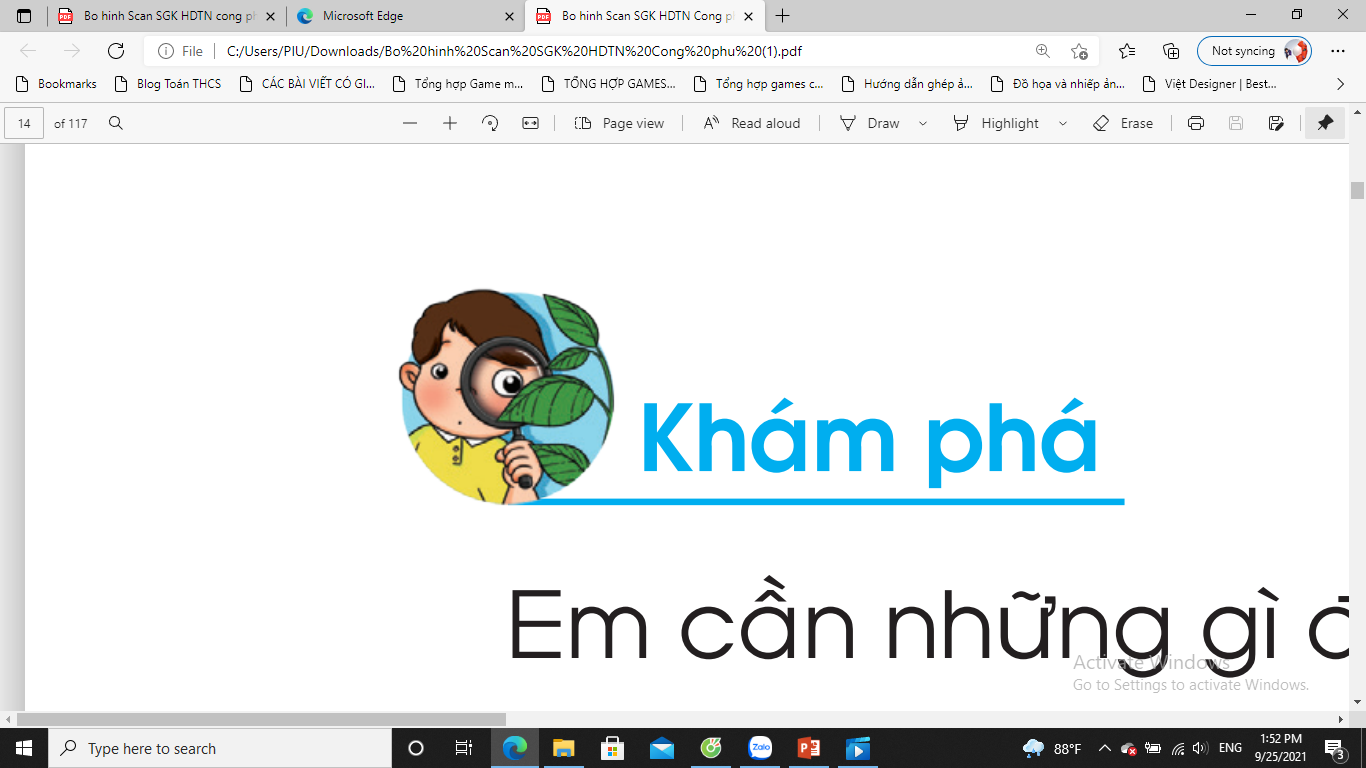 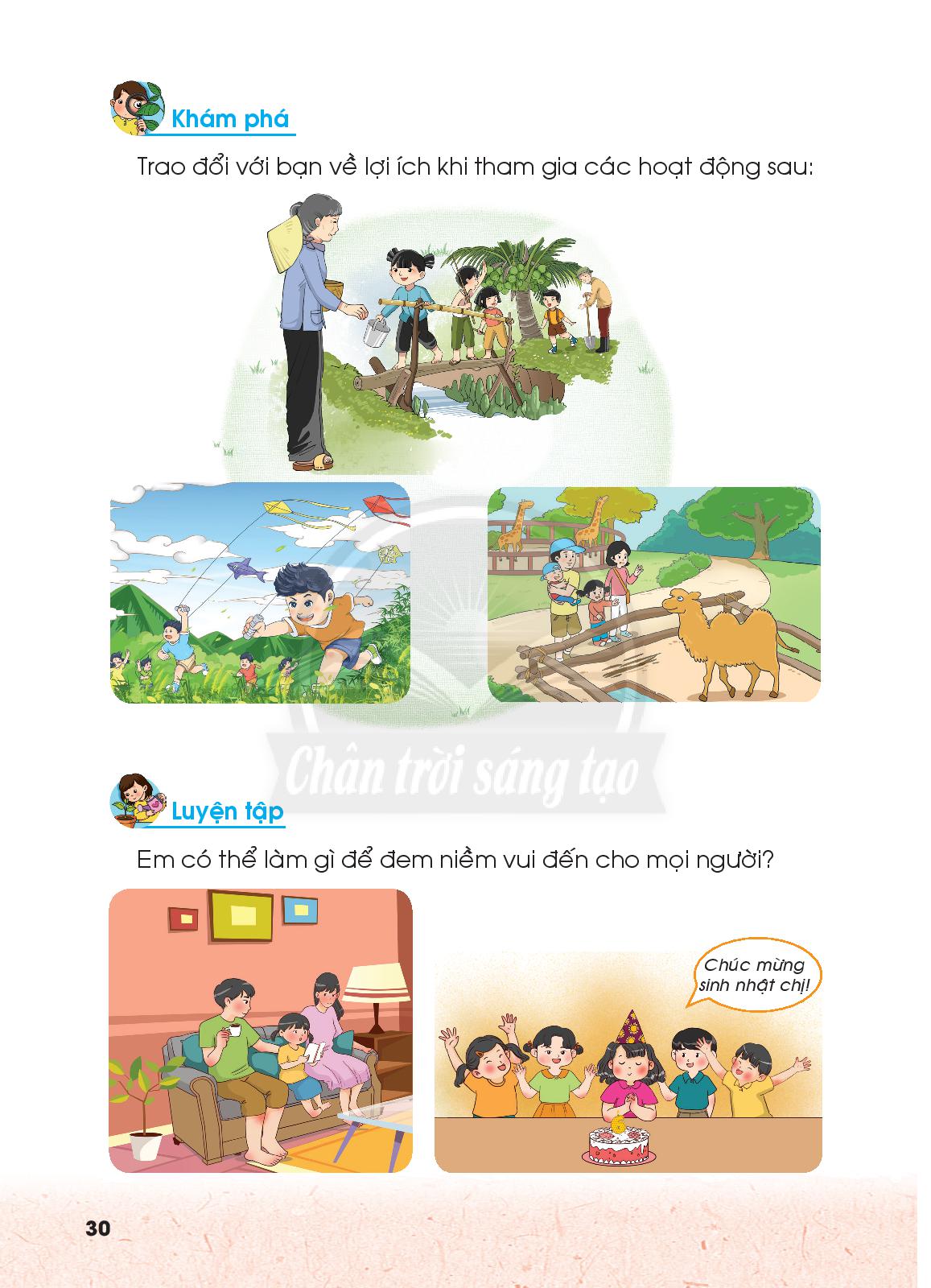 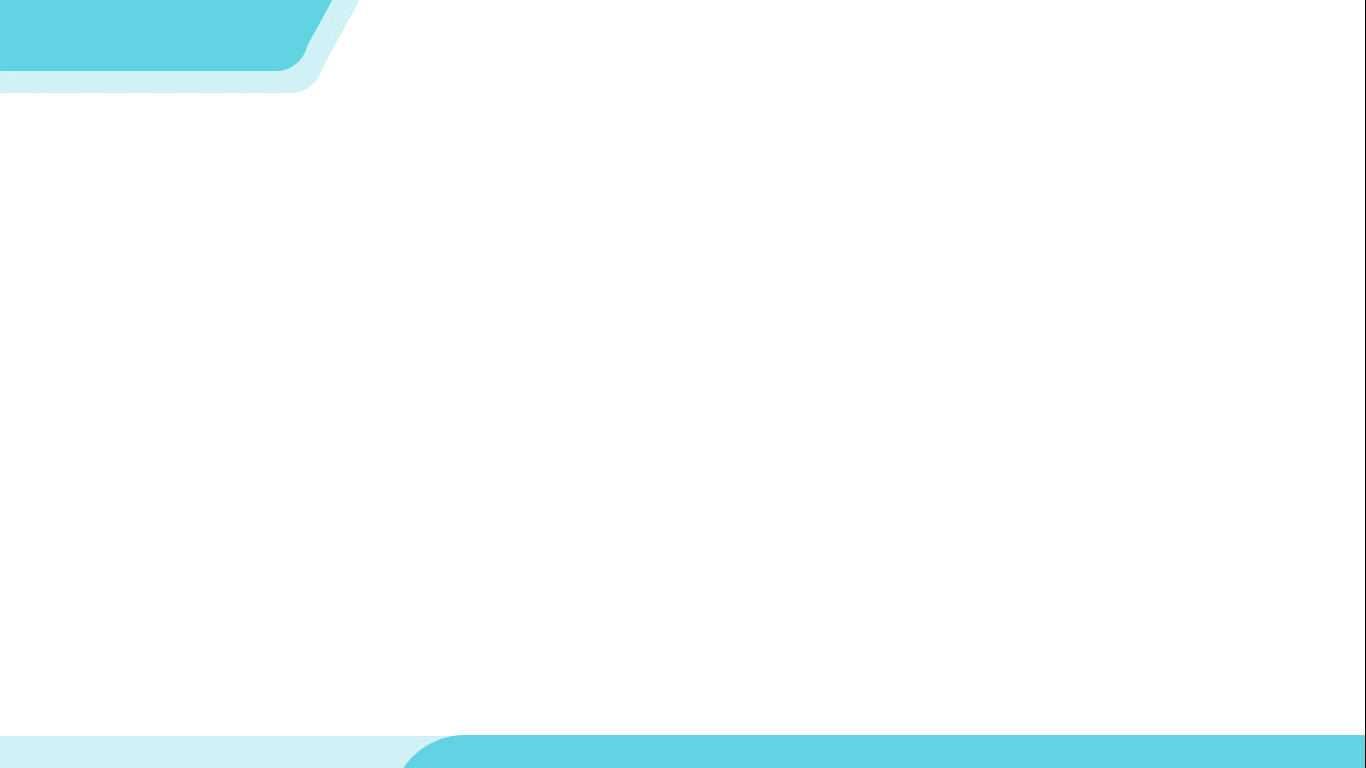 anhnguyenhyunie
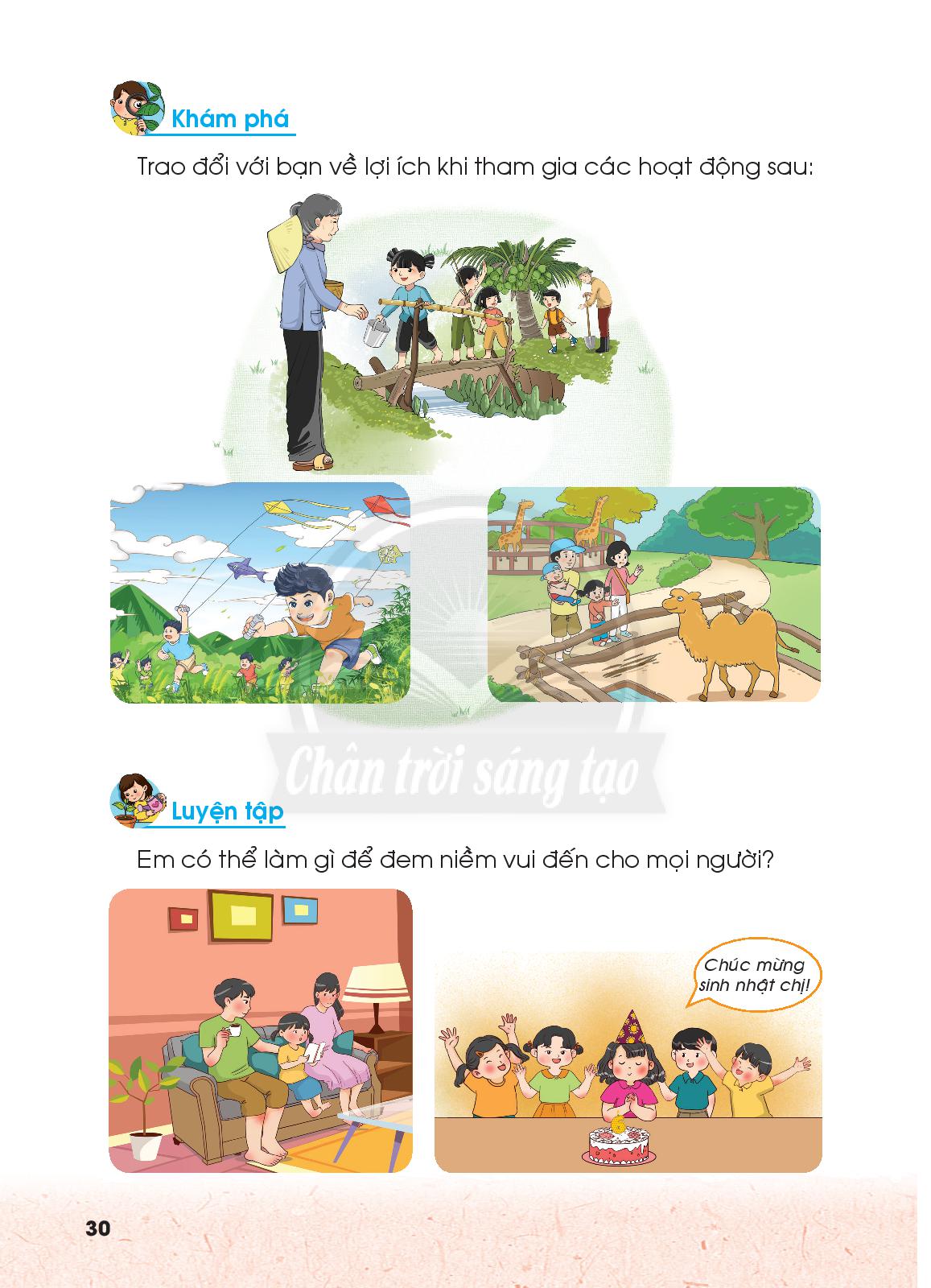 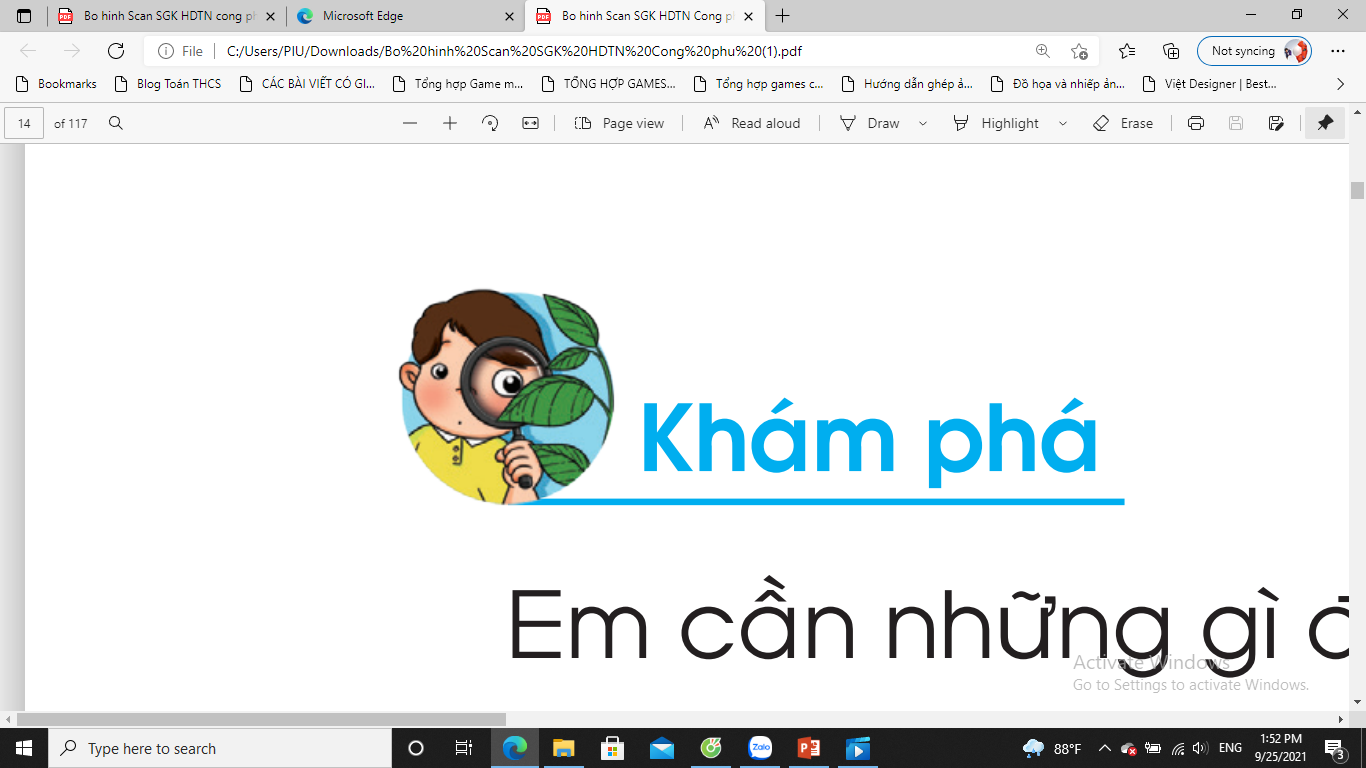 Các bạn nhỏ đi chơi ở vùng nông thôn, đi qua cầu khỉ, mang theo một số dụng cụ.
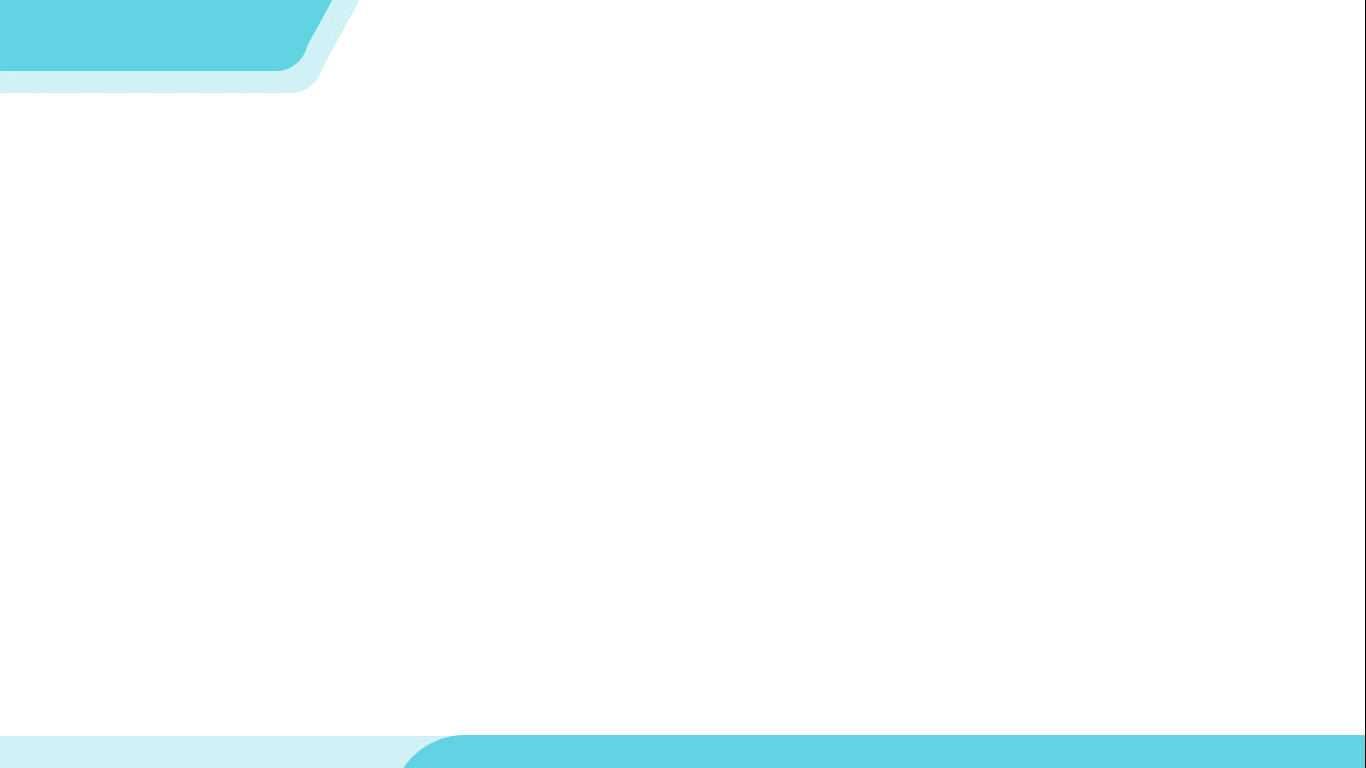 anhnguyenhyunie
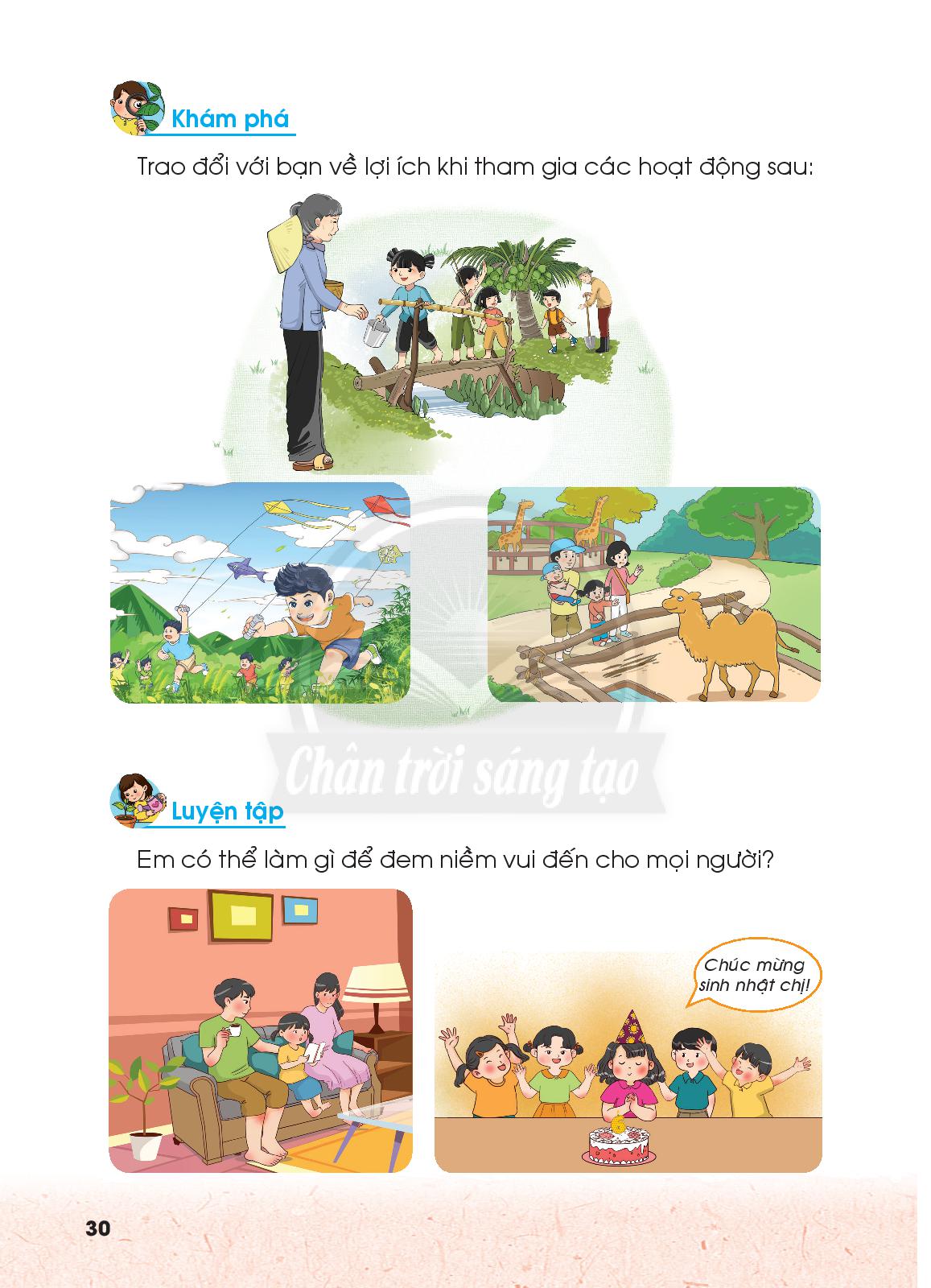 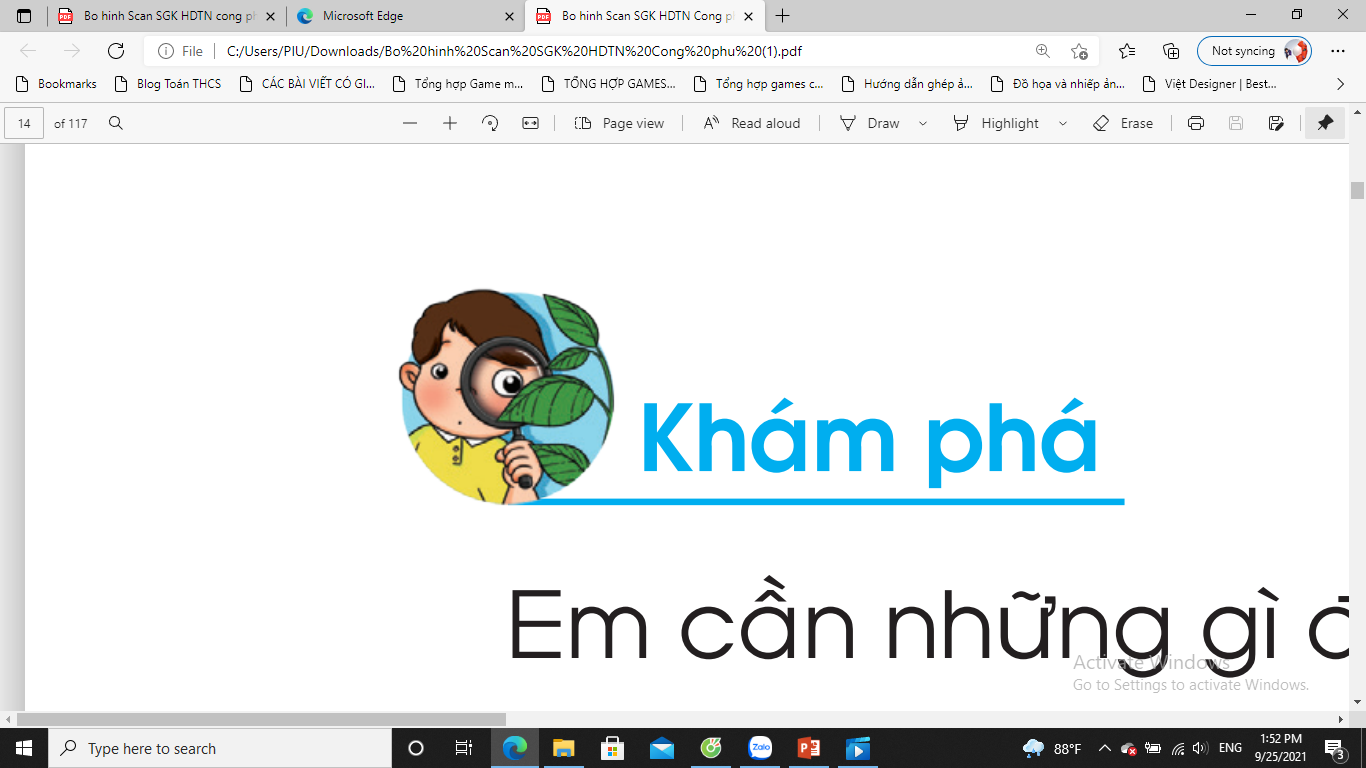 Các bạn thả diều vui vẻ.
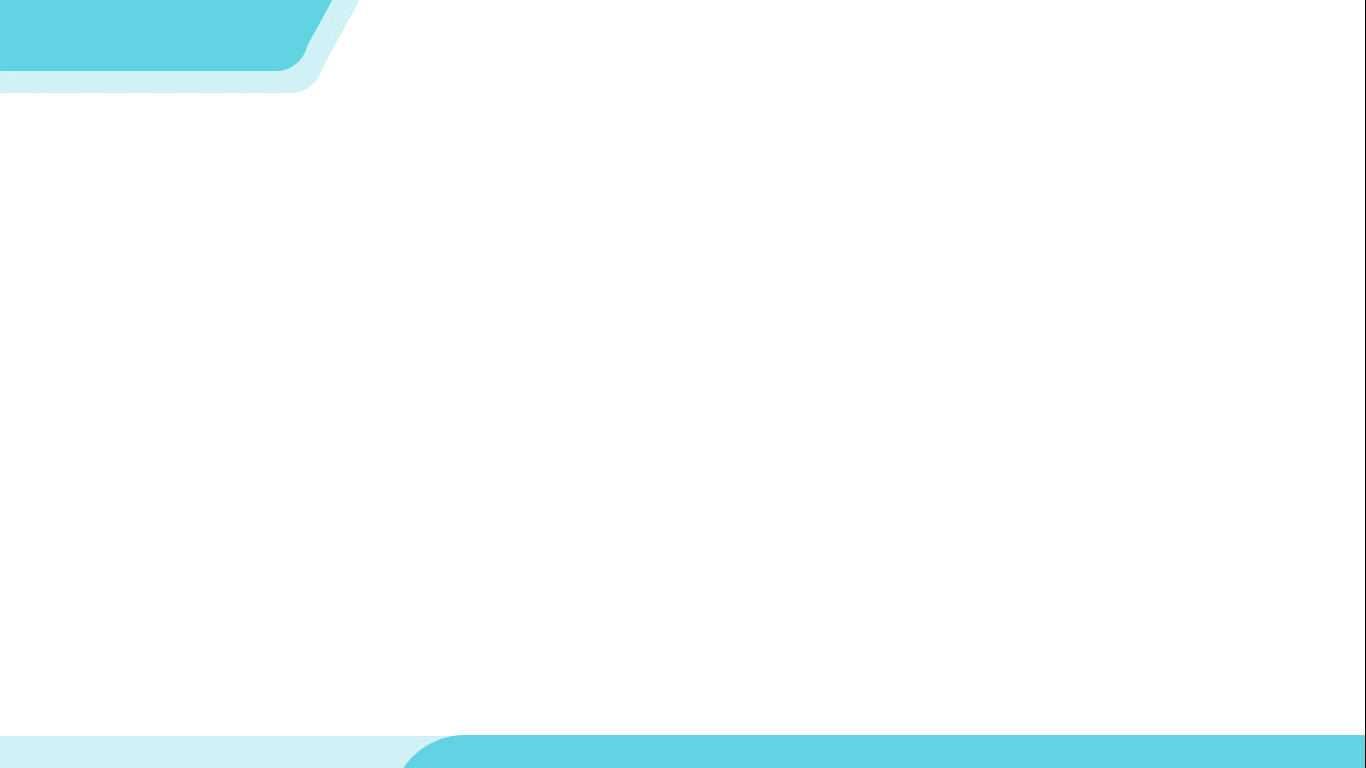 anhnguyenhyunie
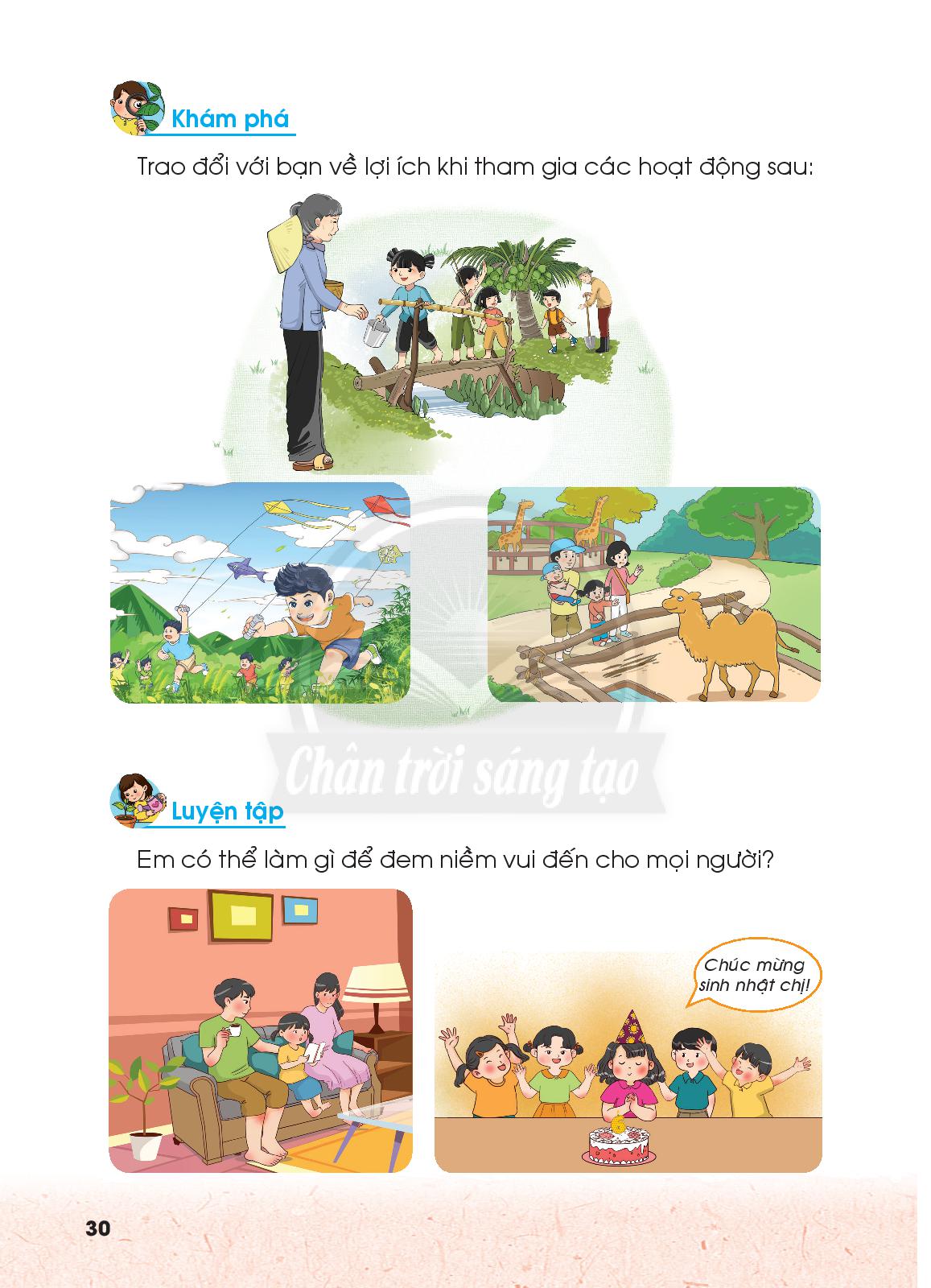 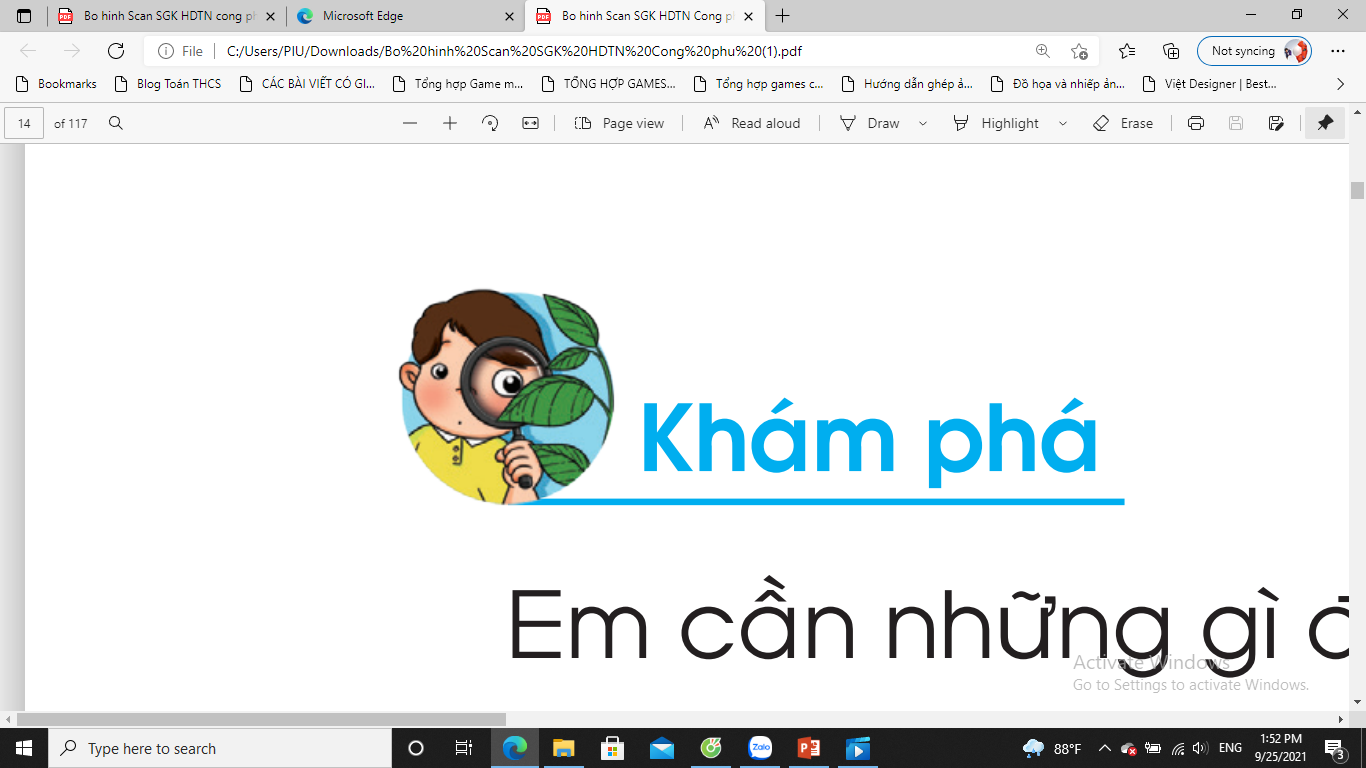 Các bạn cùng bố mẹ tham quan sở thú.
Clip tác hại khi trẻ em xem ti vi điện thoại nhiều
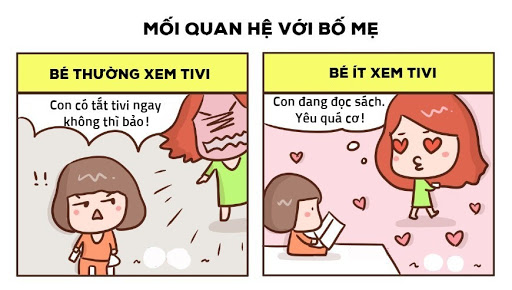 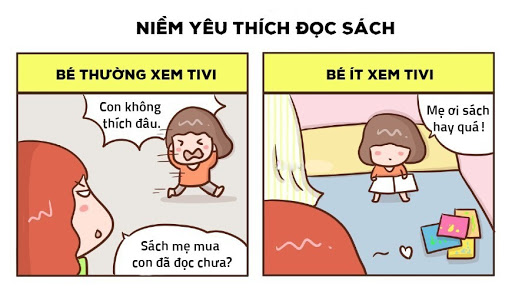 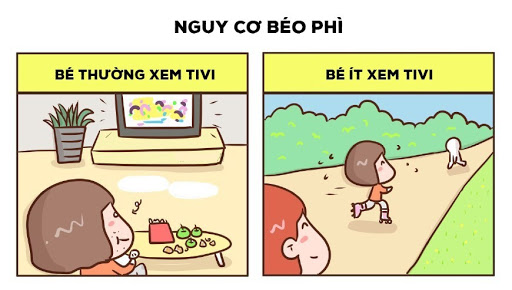 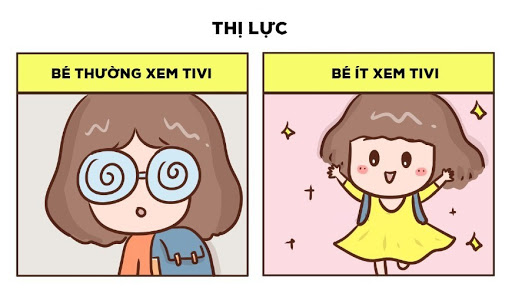 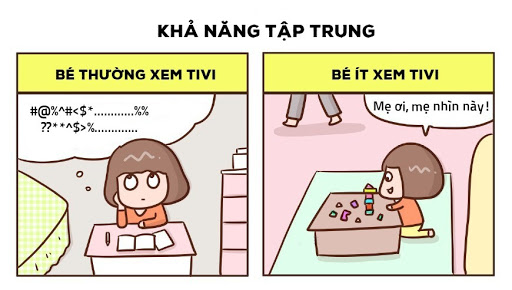 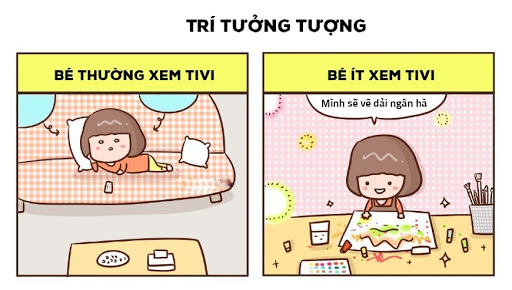 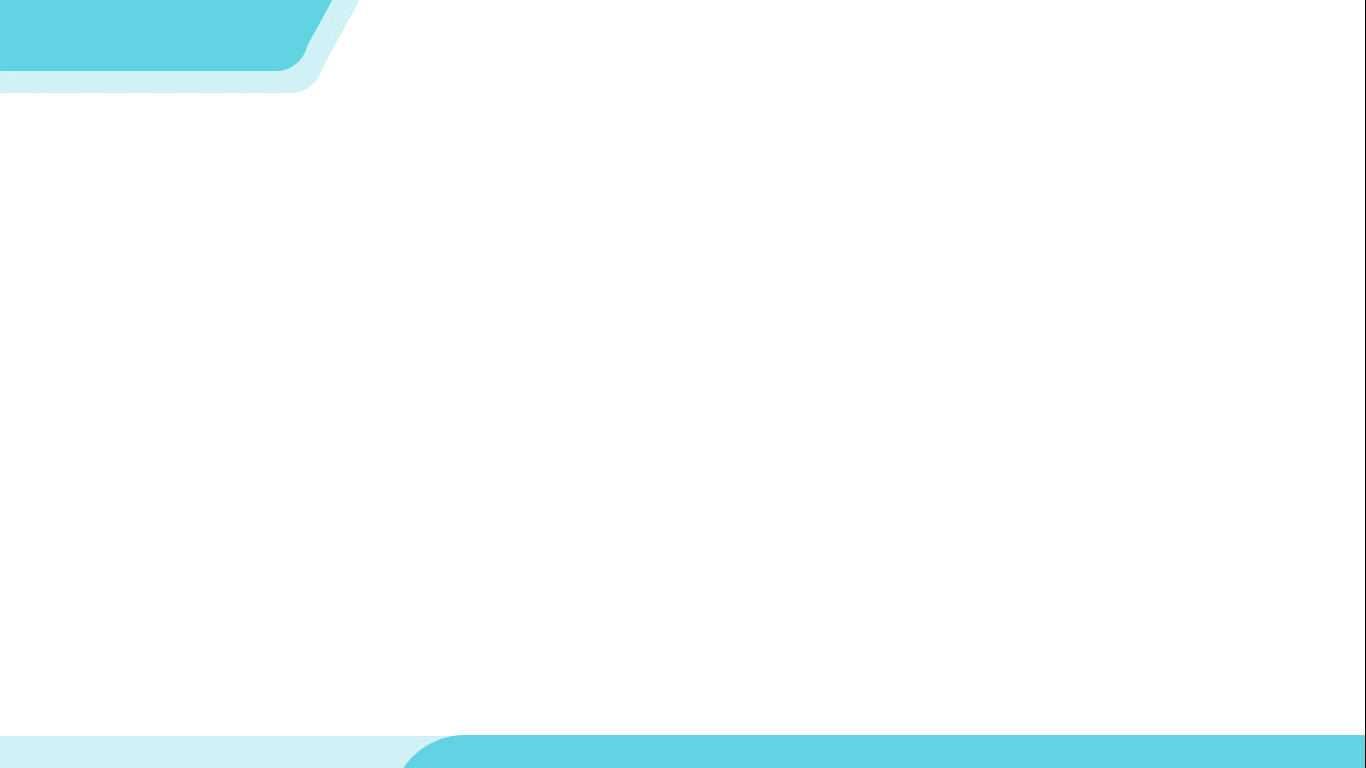 anhnguyenhyunie
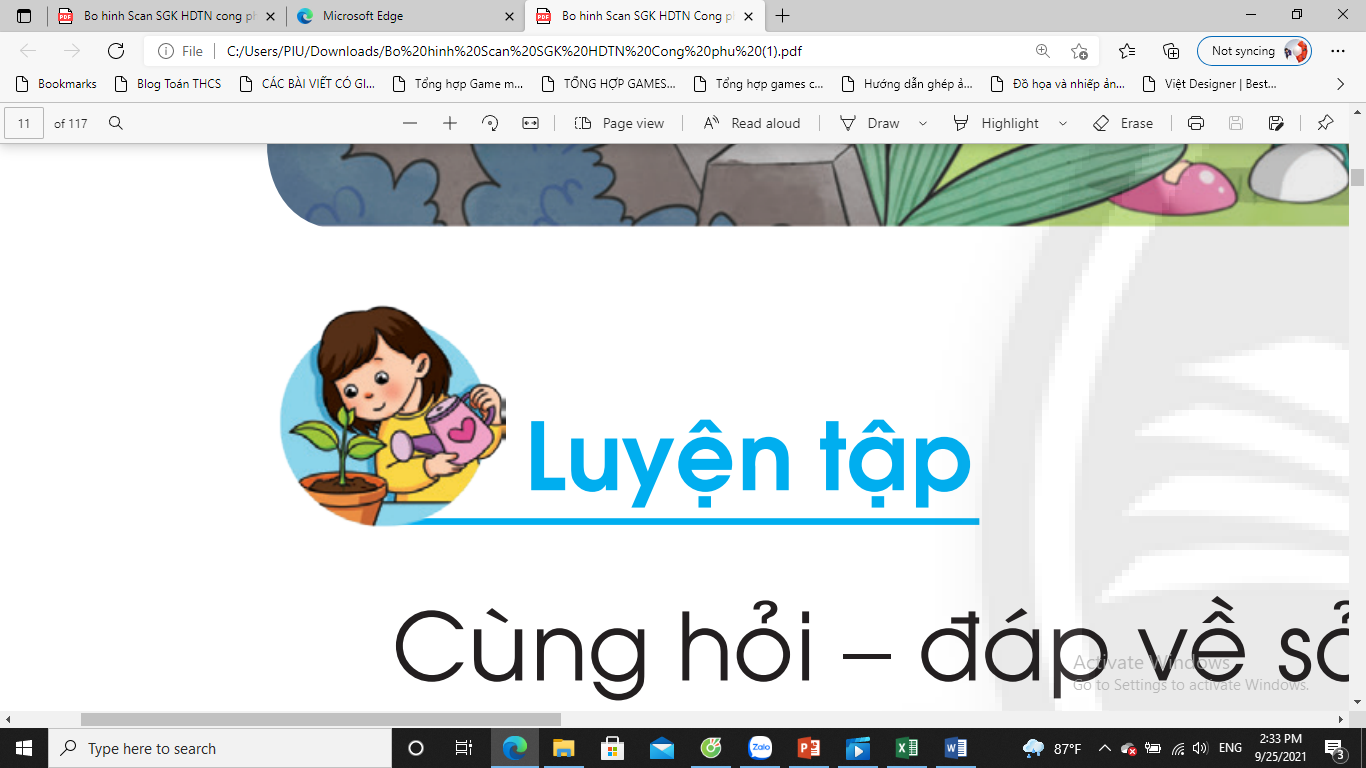 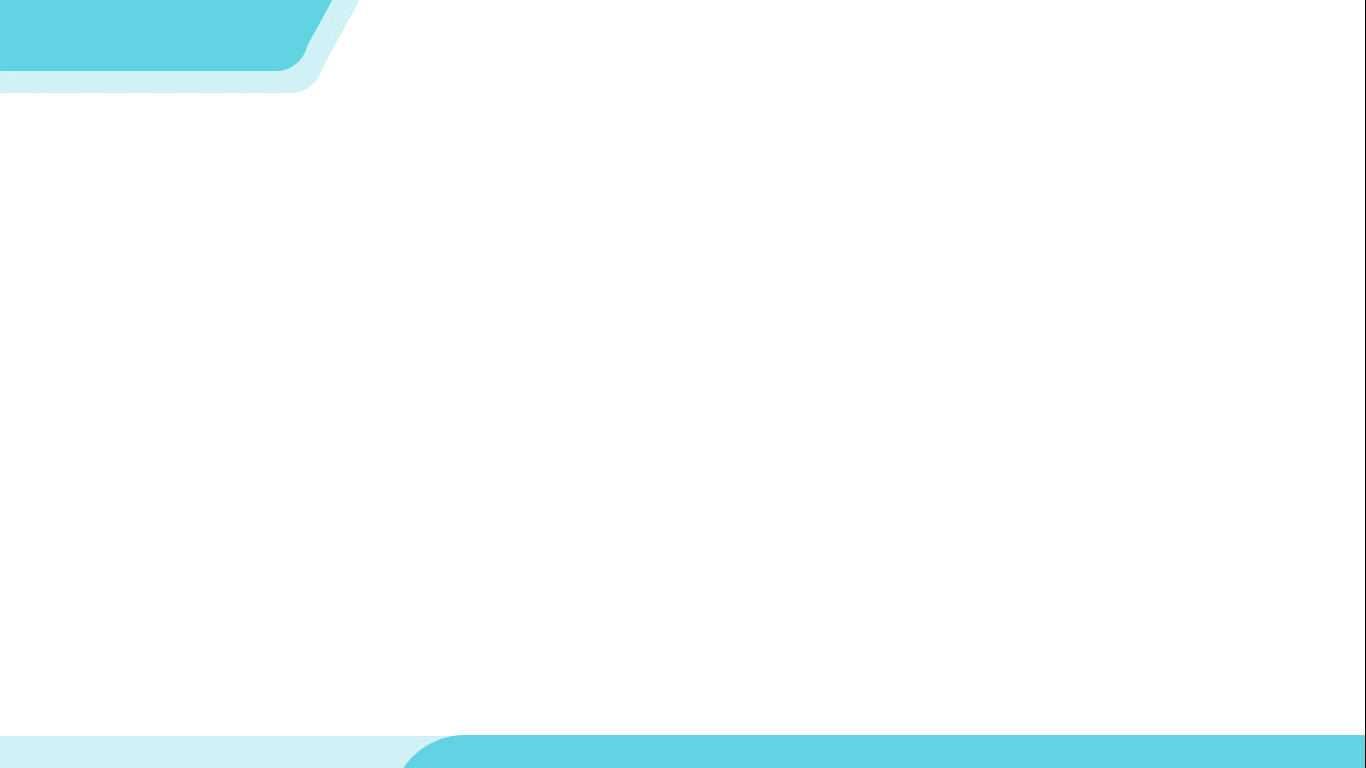 anhnguyenhyunie
Em có thể làm gì để đem niềm vui đến cho mọi người?
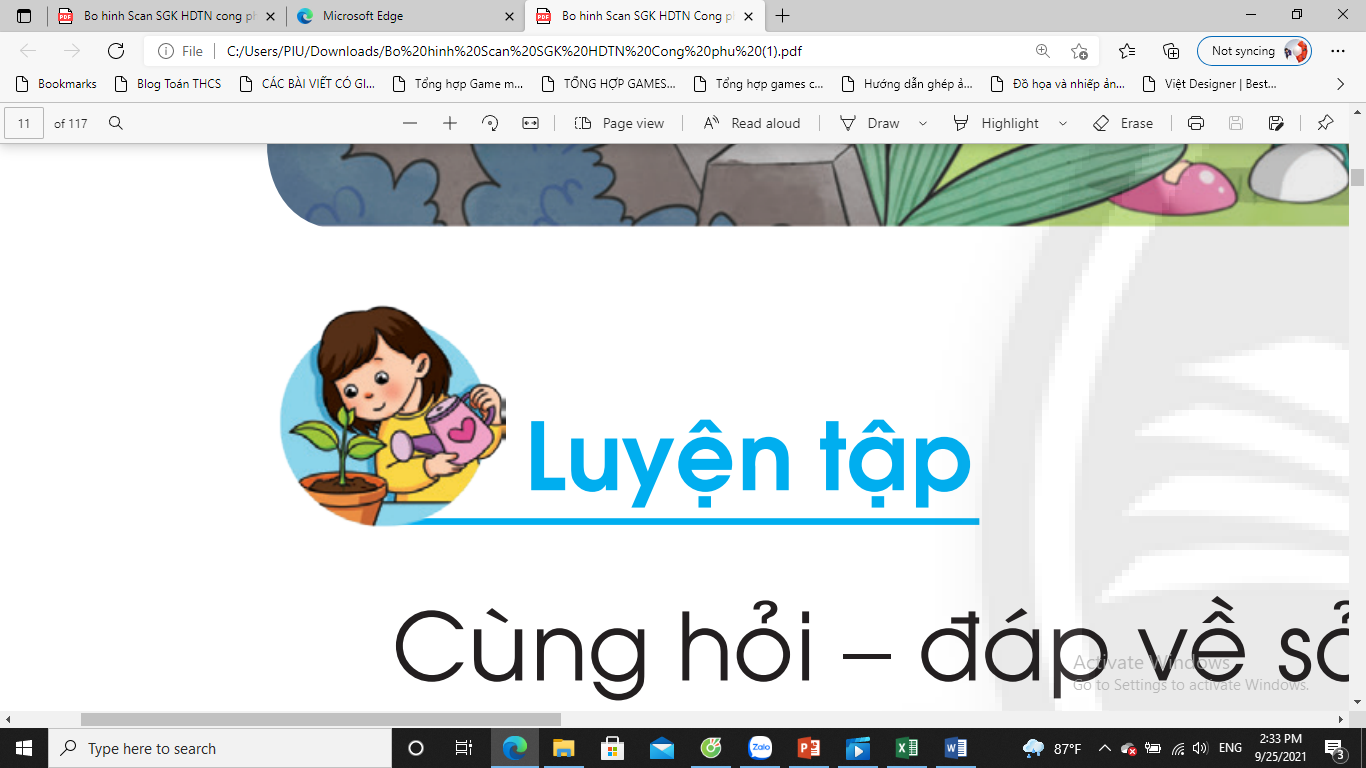 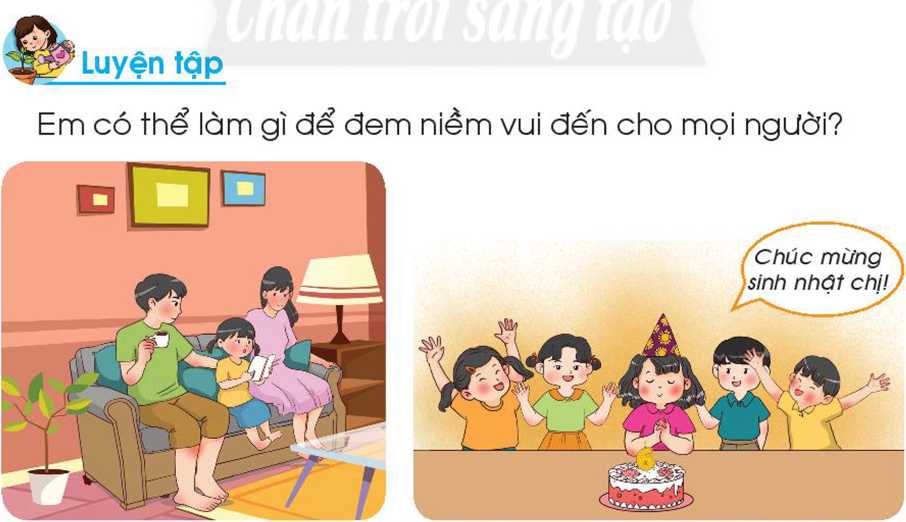 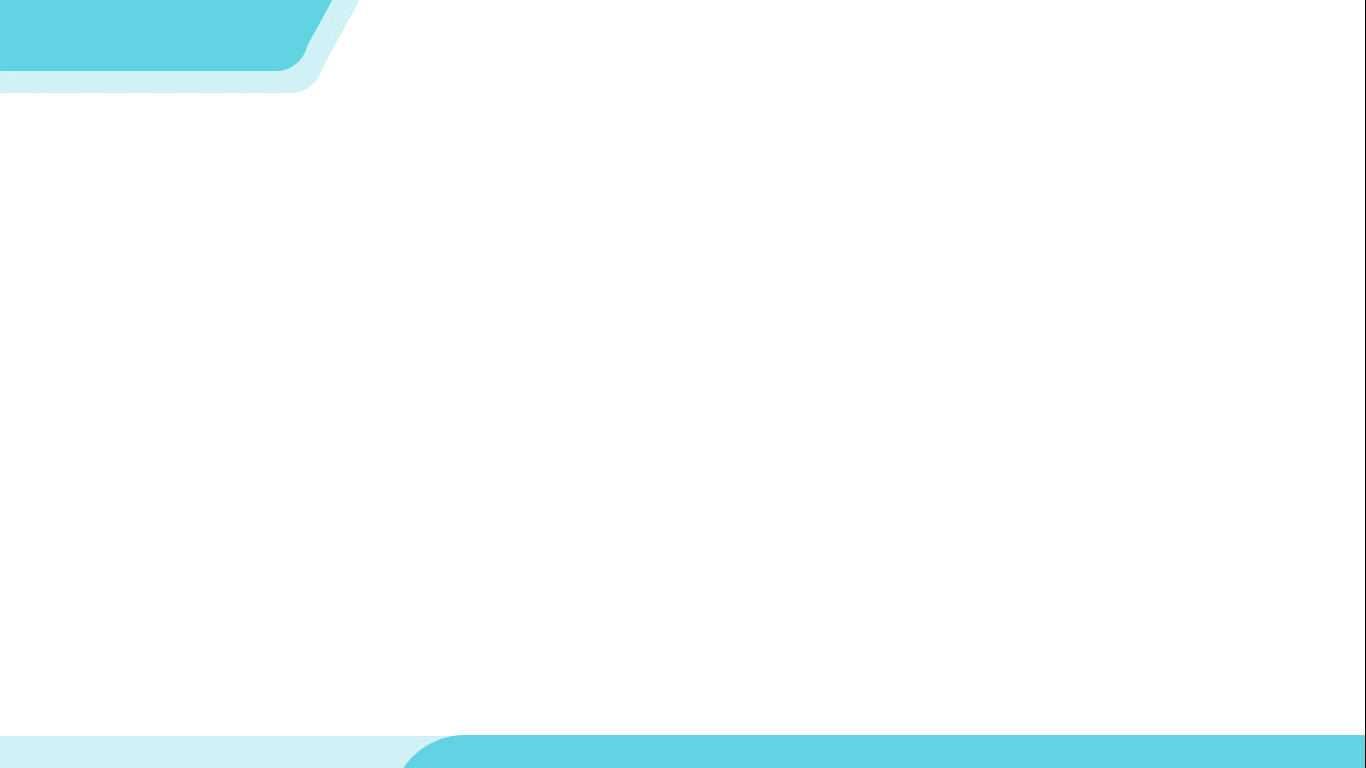 anhnguyenhyunie
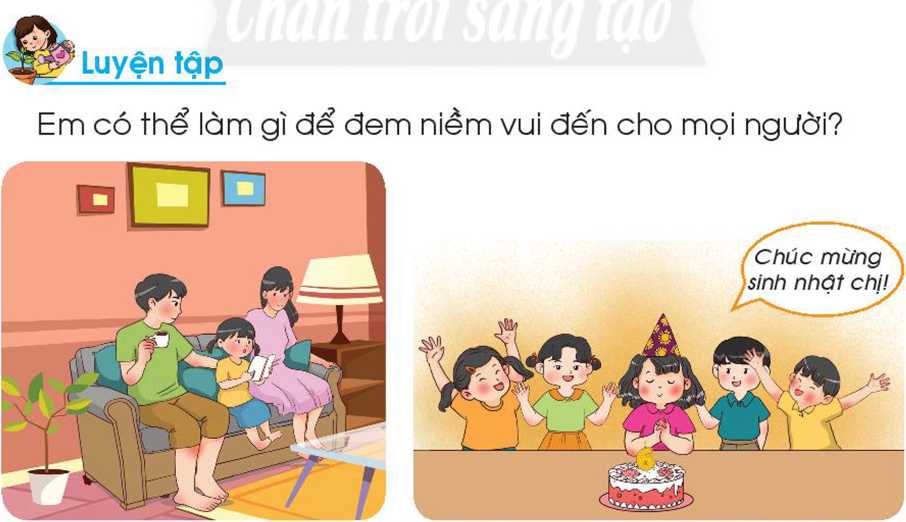 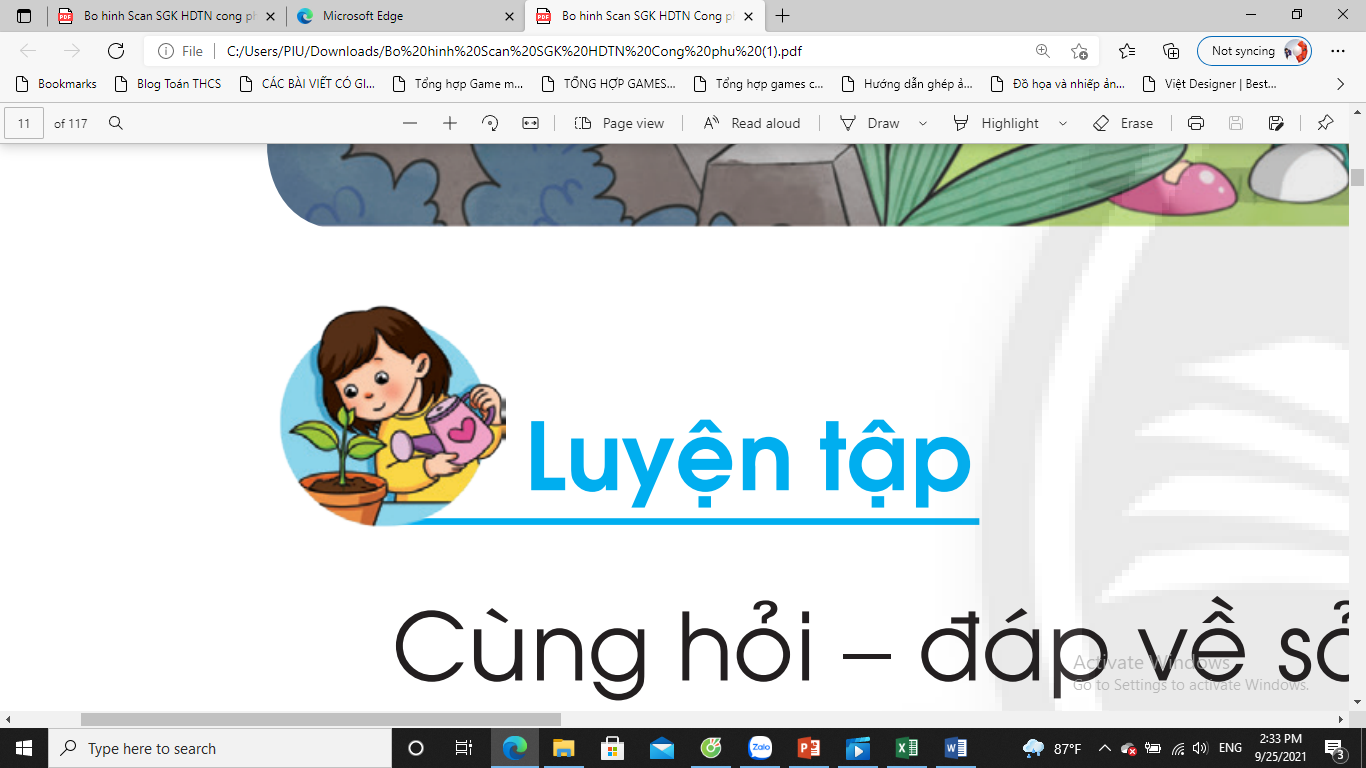 Trò chuyện cùng bố mẹ.
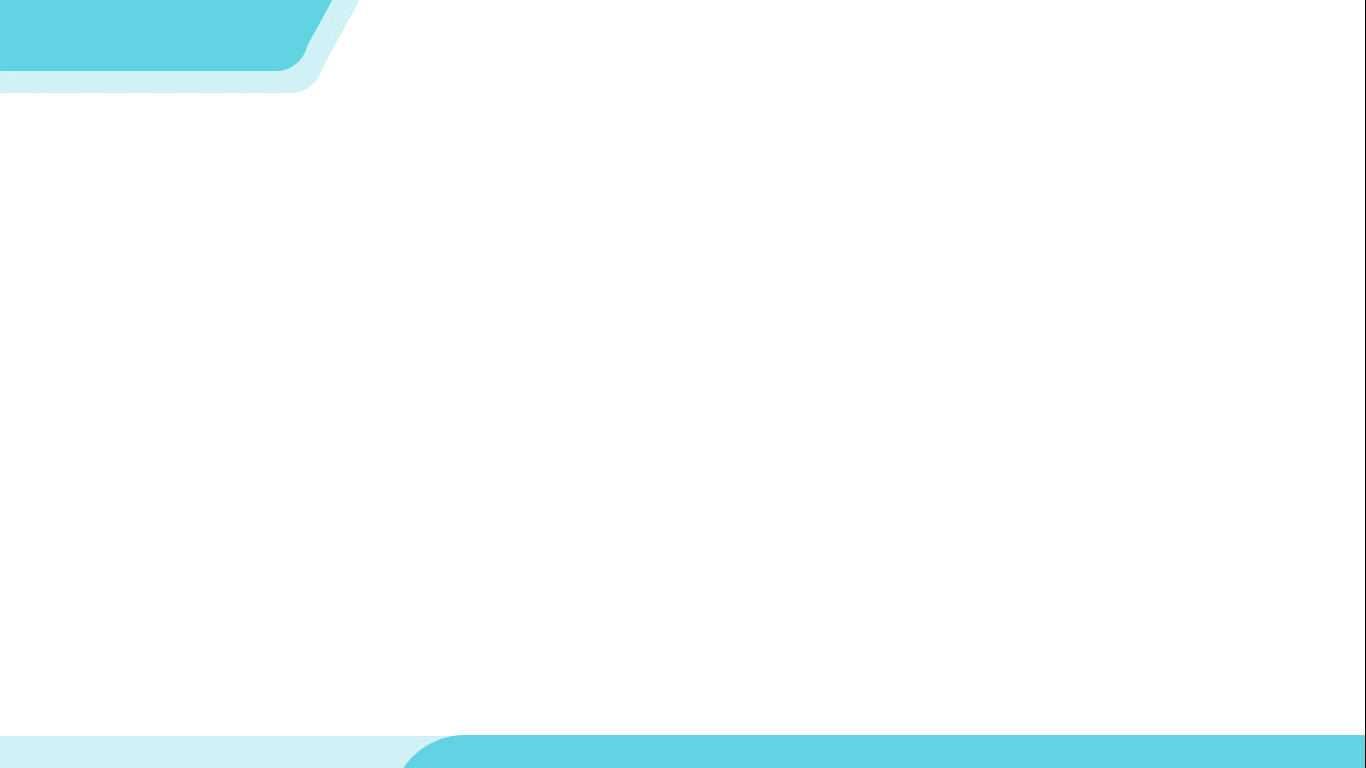 anhnguyenhyunie
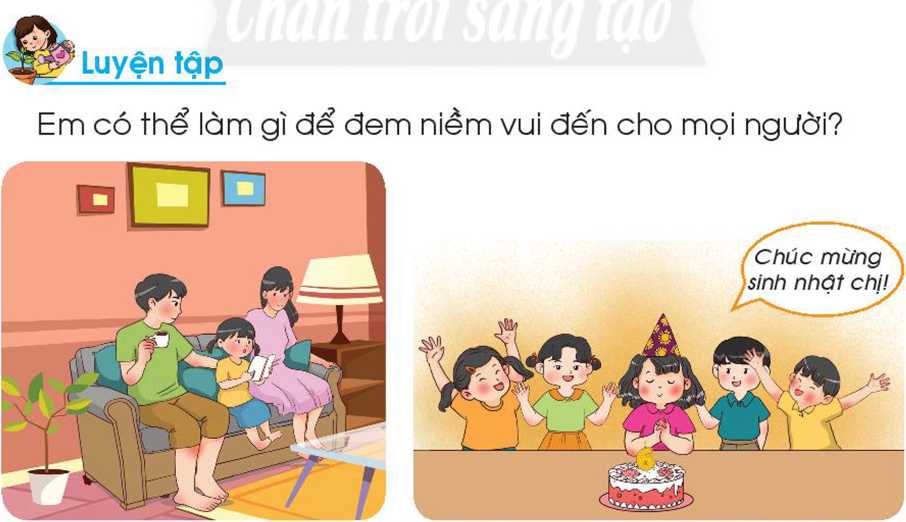 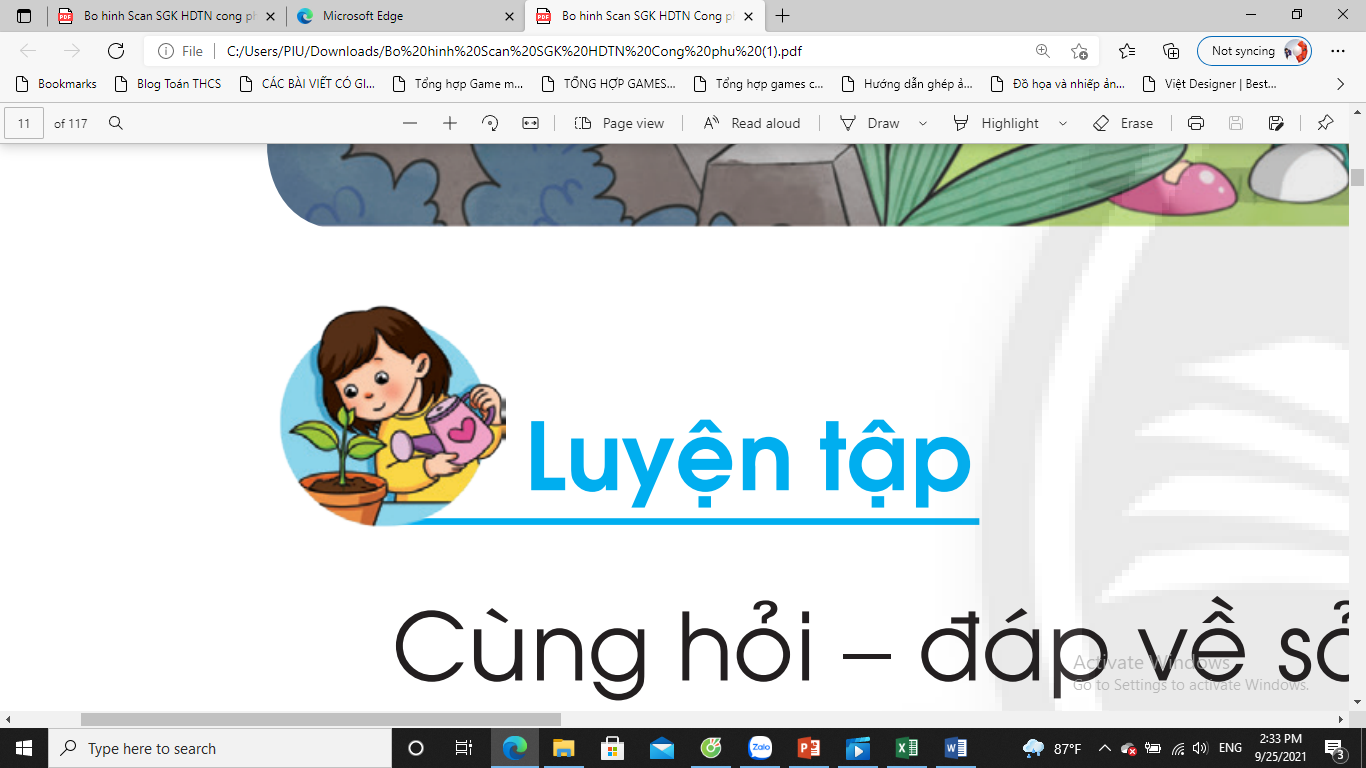 Tham gia vui chơi cùng bạn bè và mọi người.
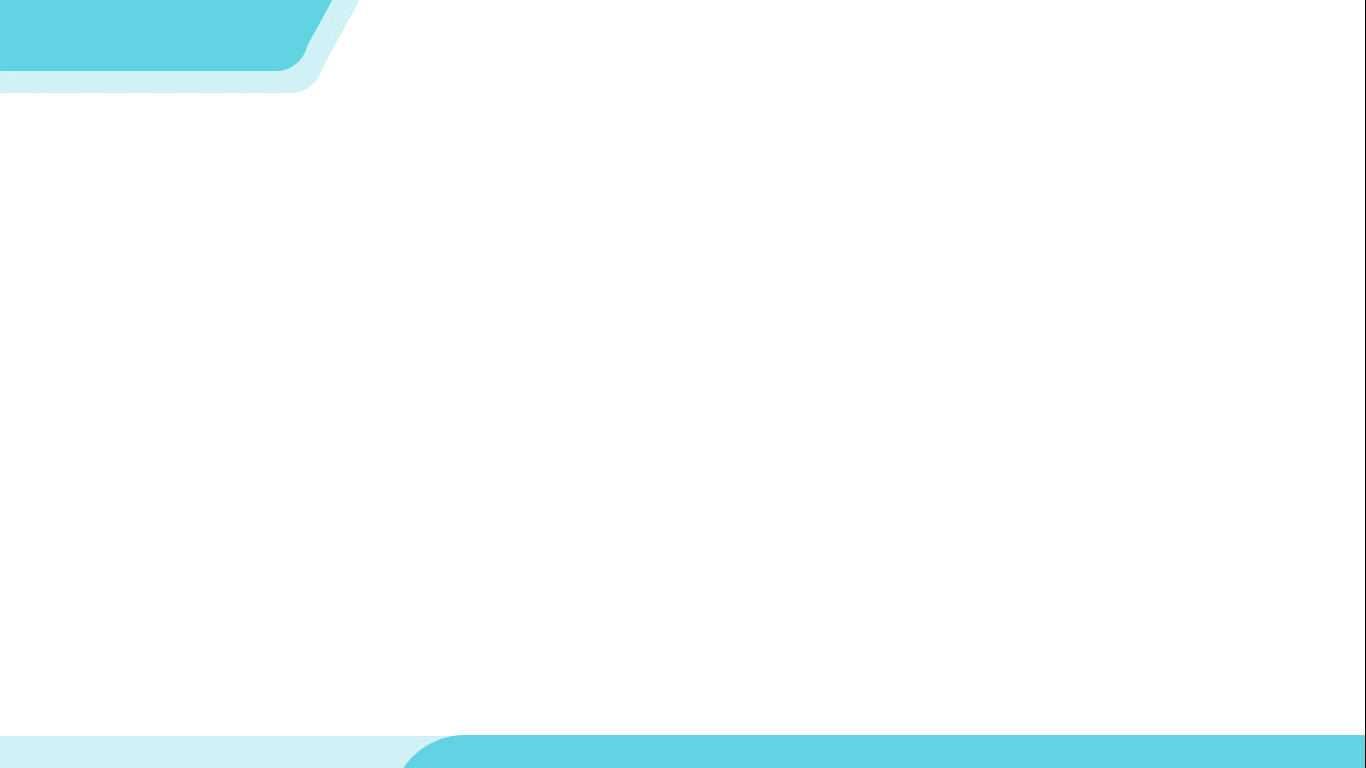 anhnguyenhyunie
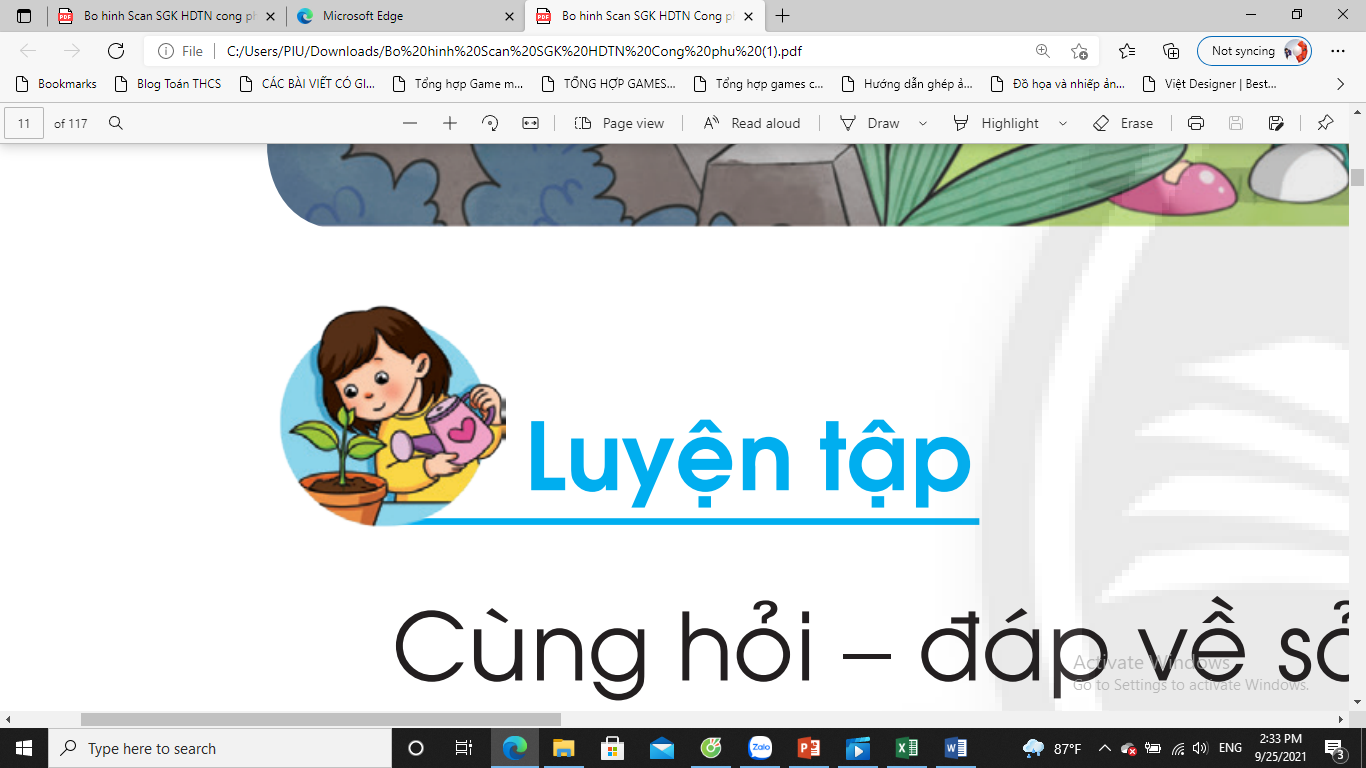 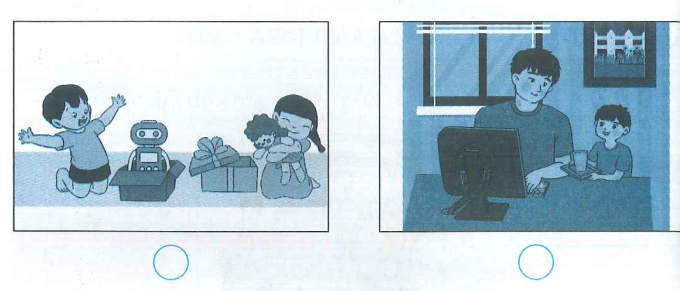 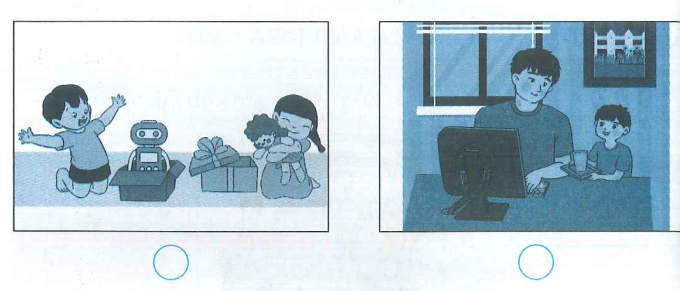 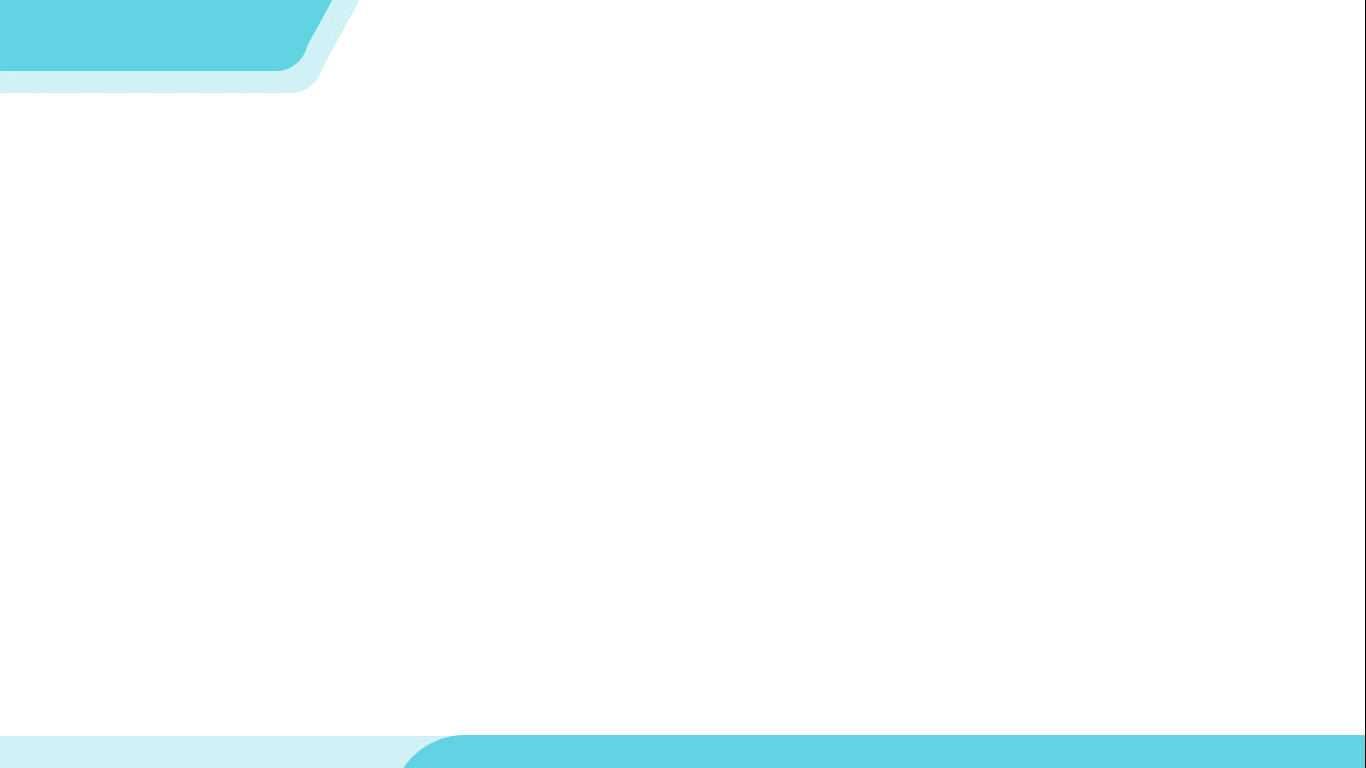 anhnguyenhyunie
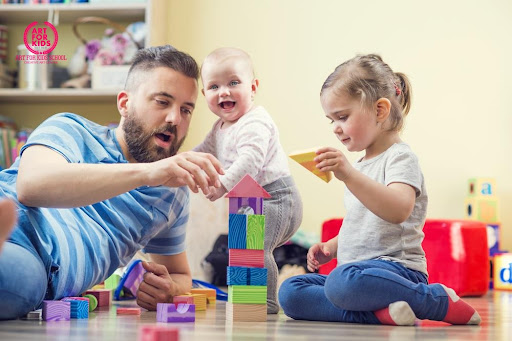 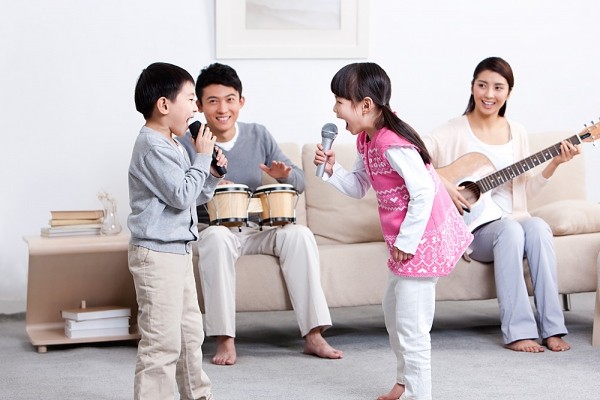 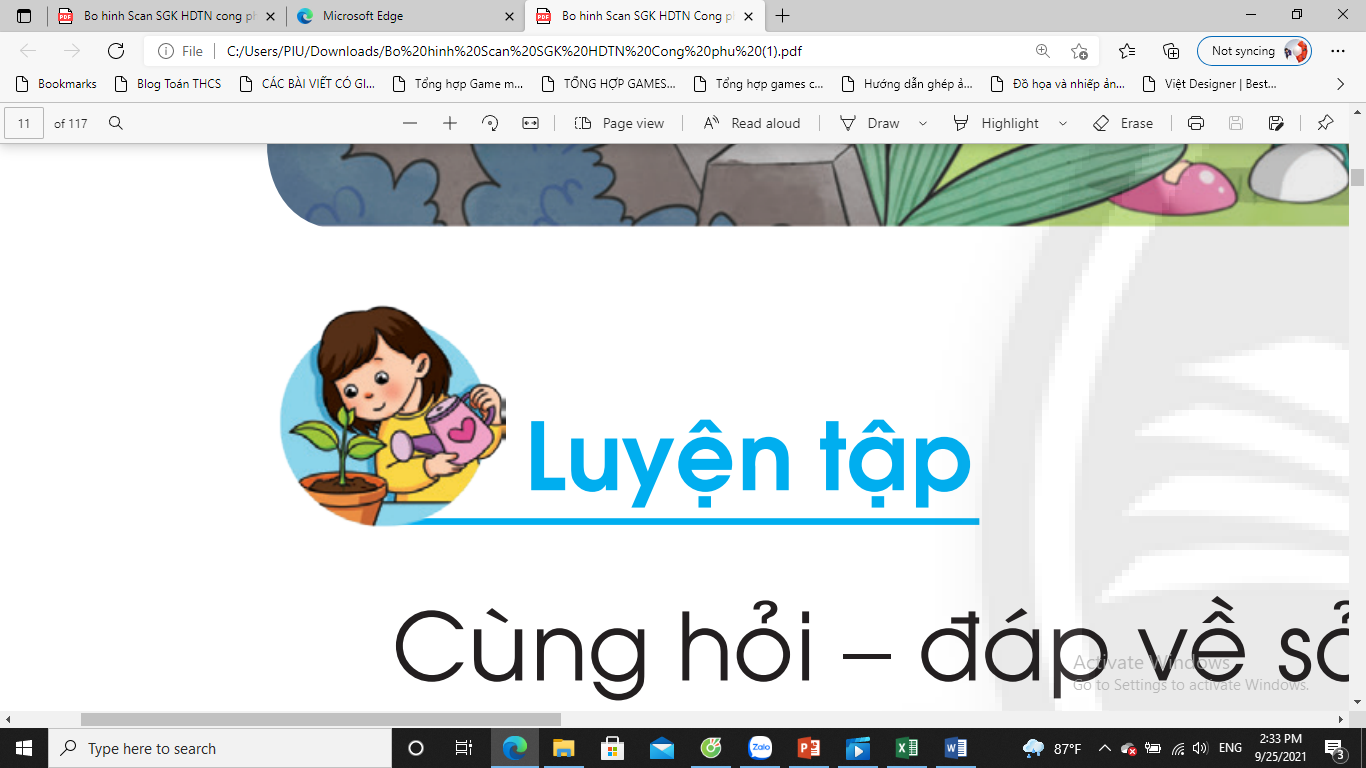 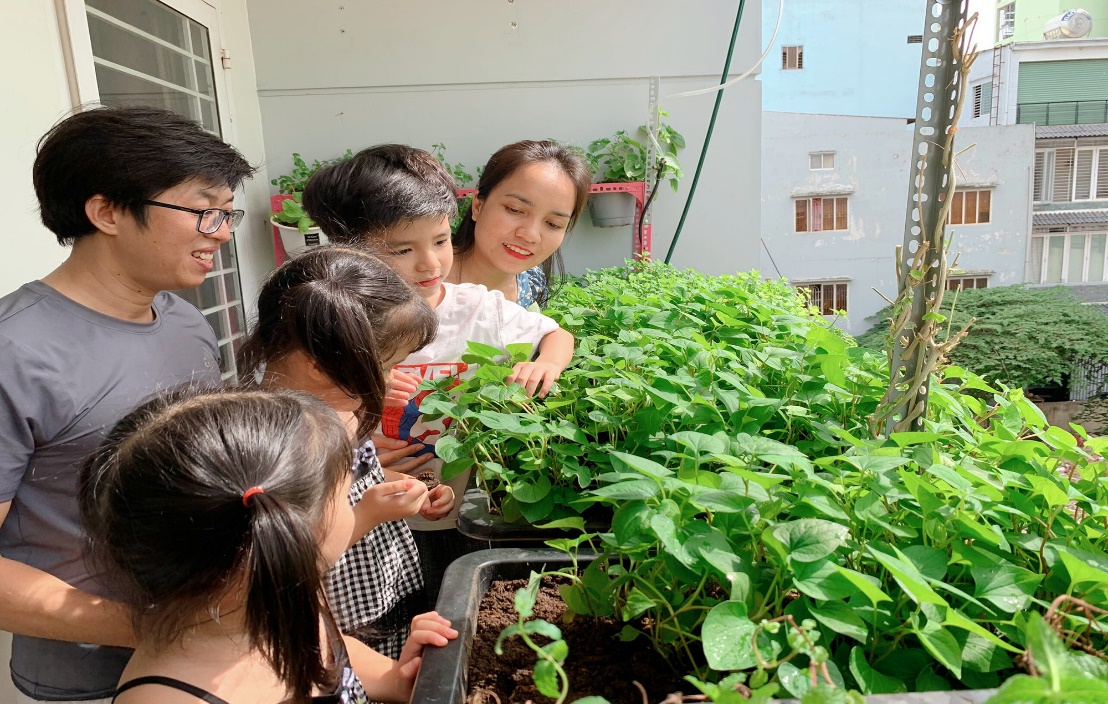 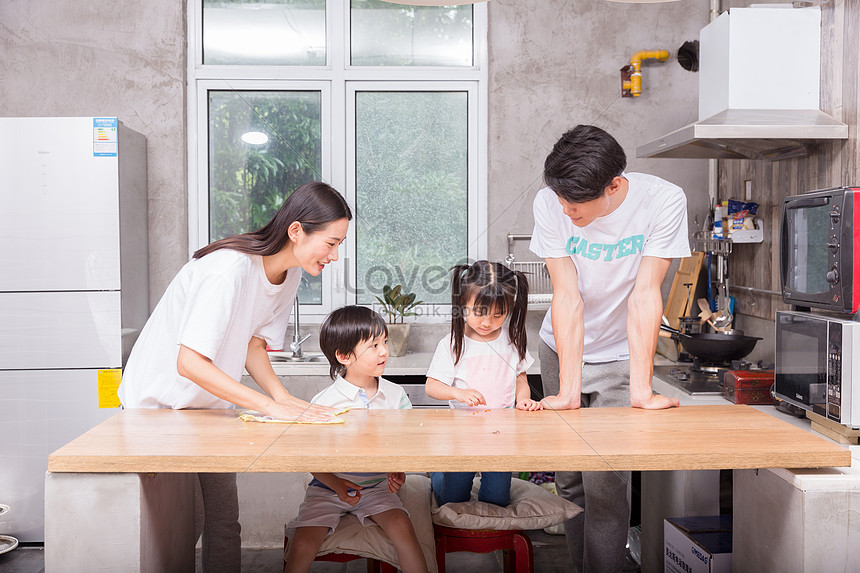 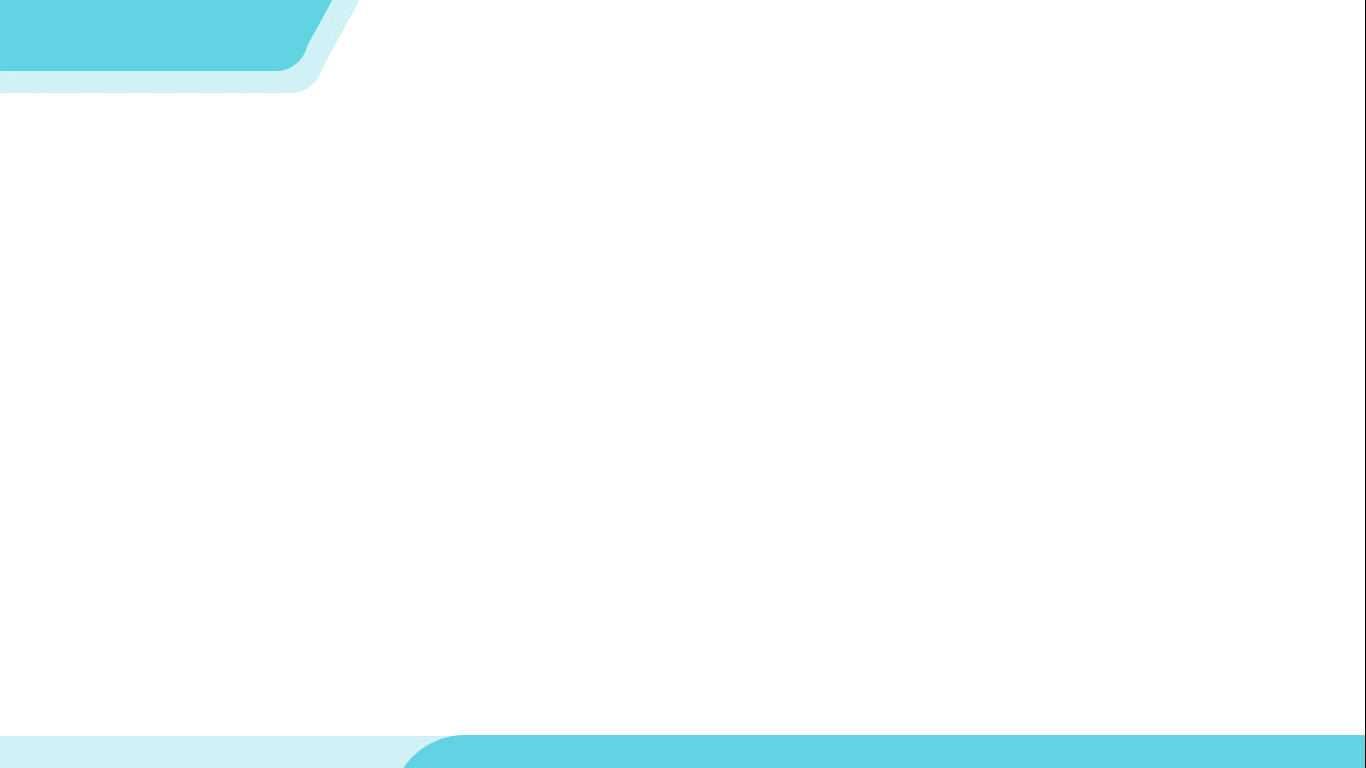 anhnguyenhyunie
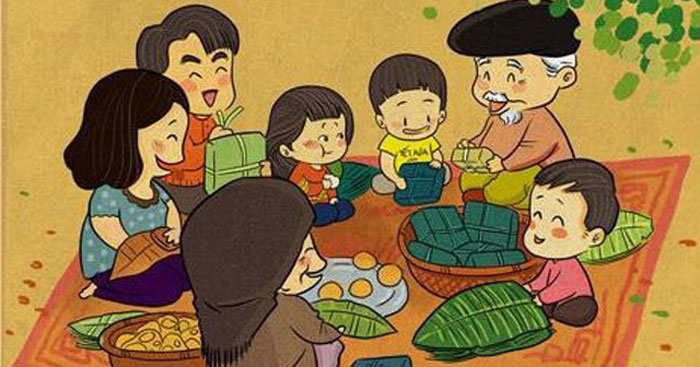 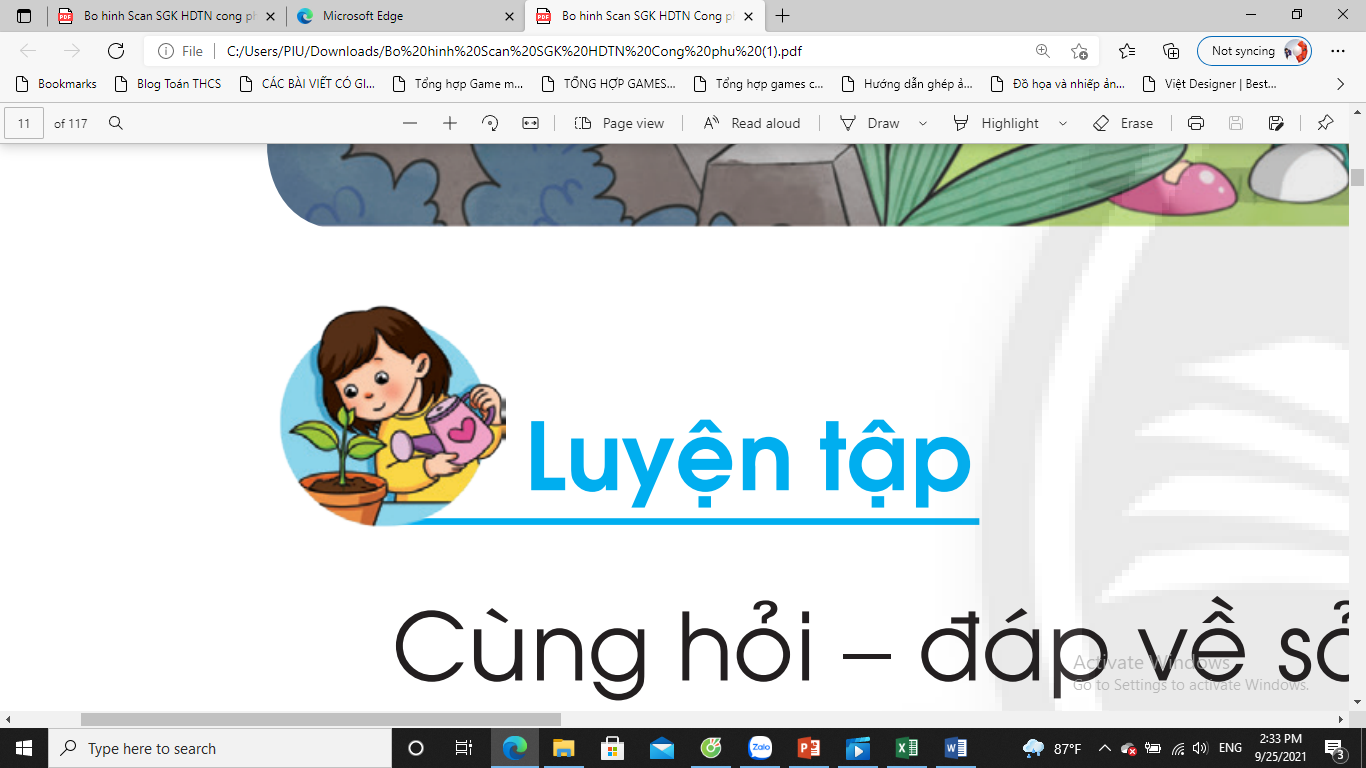 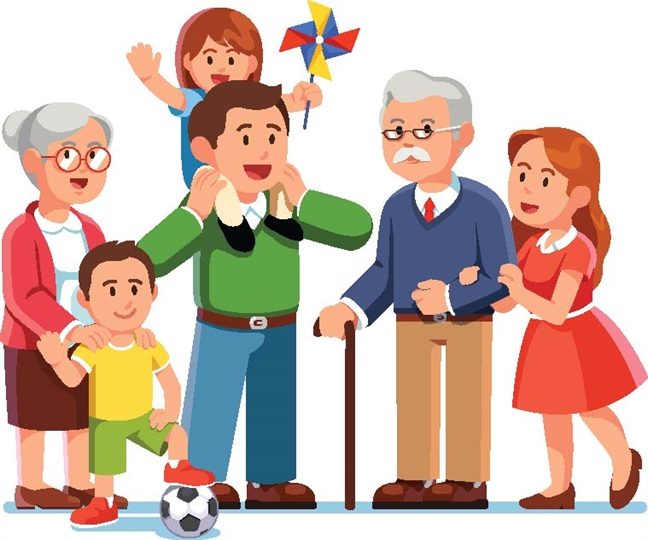 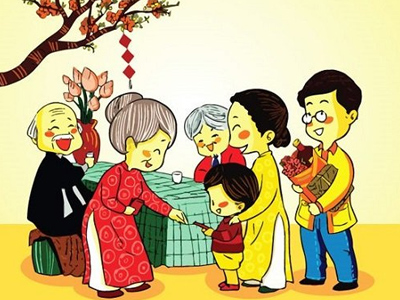 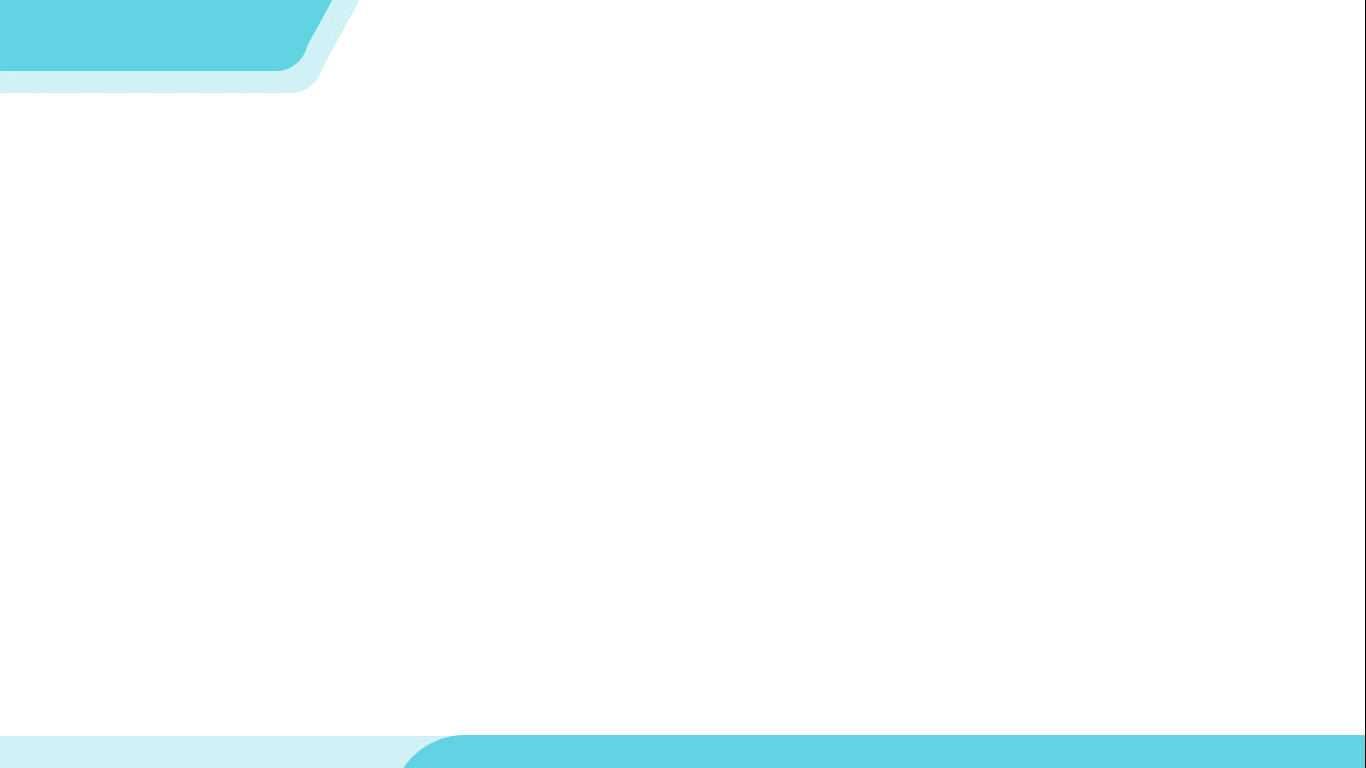 anhnguyenhyunie
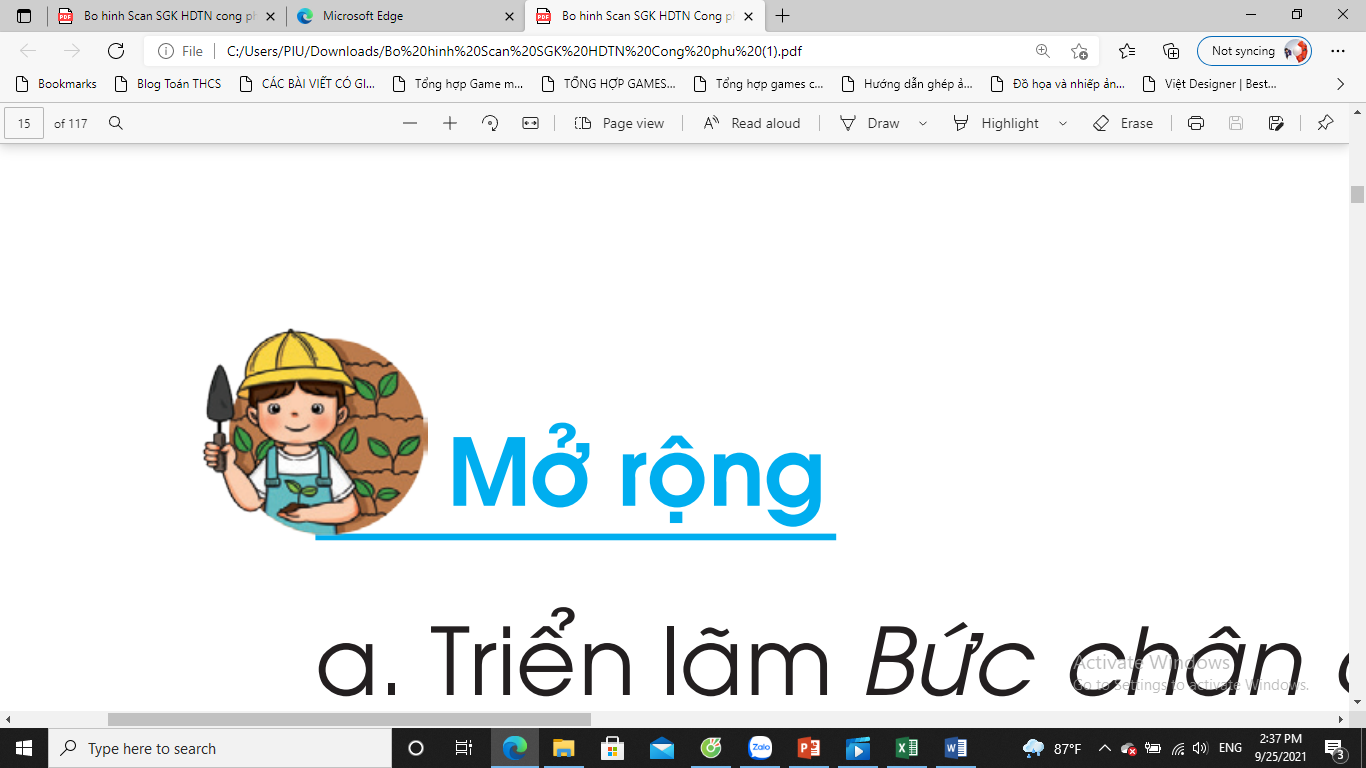 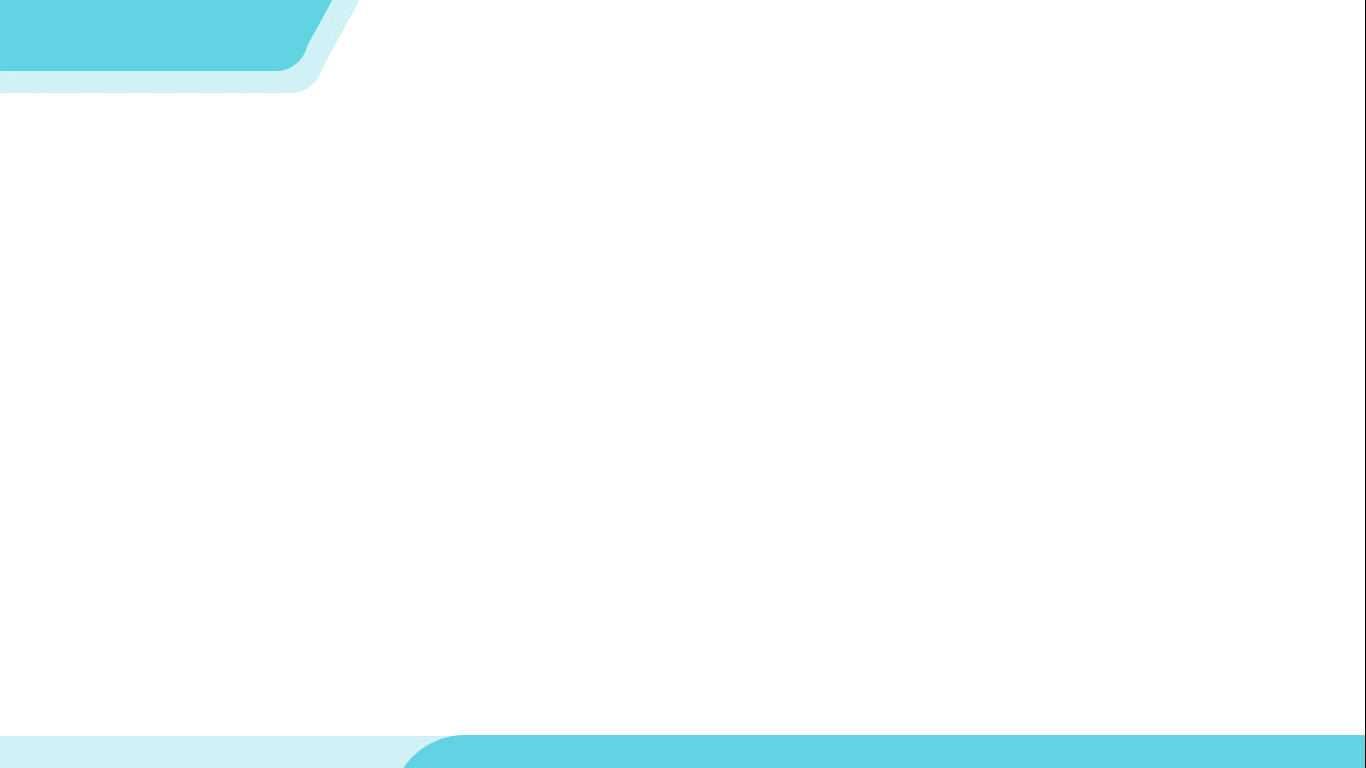 anhnguyenhyunie
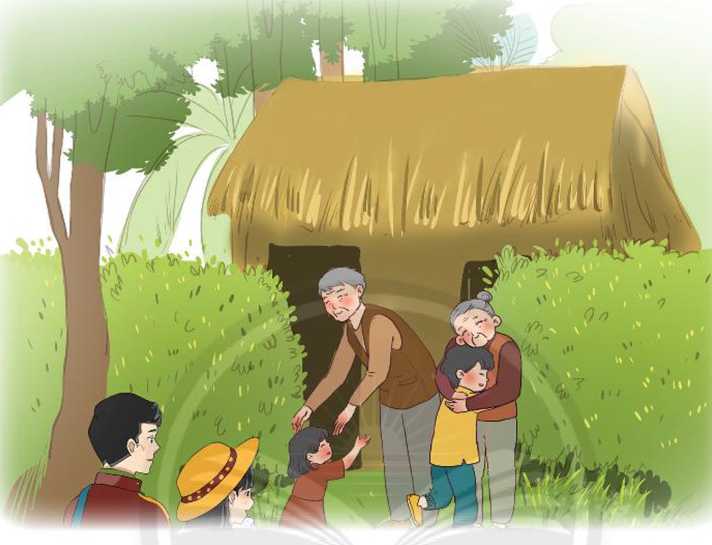 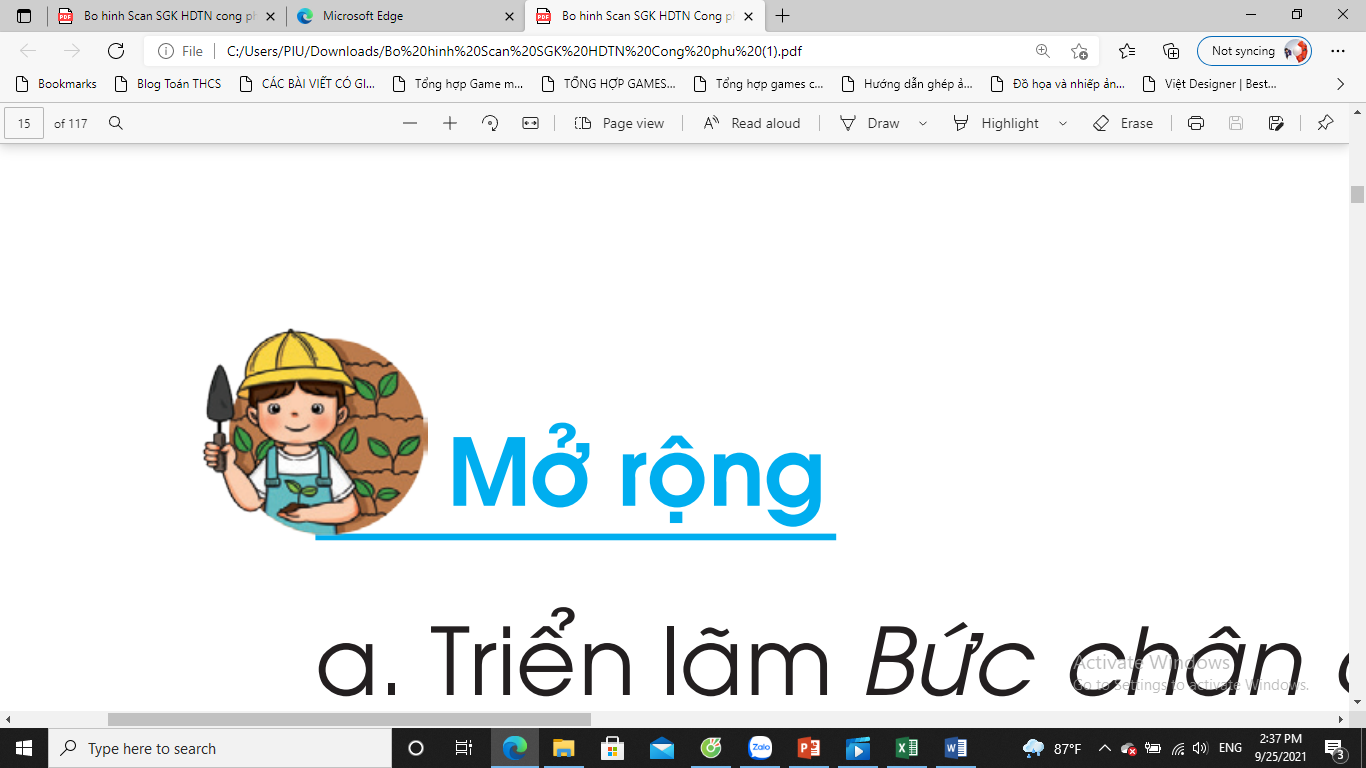 Trò chuyện với bố mẹ về hoạt động của gia đình vào cuối tuần.
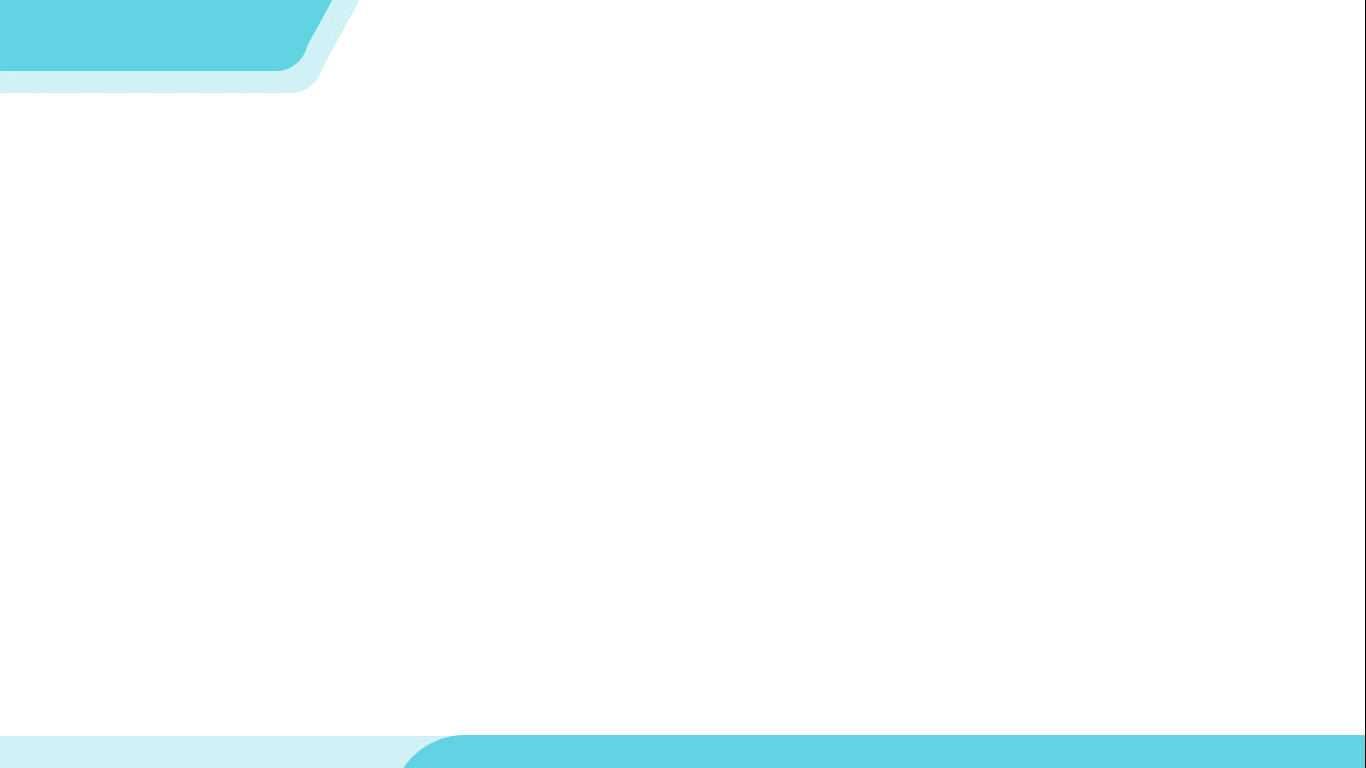 anhnguyenhyunie
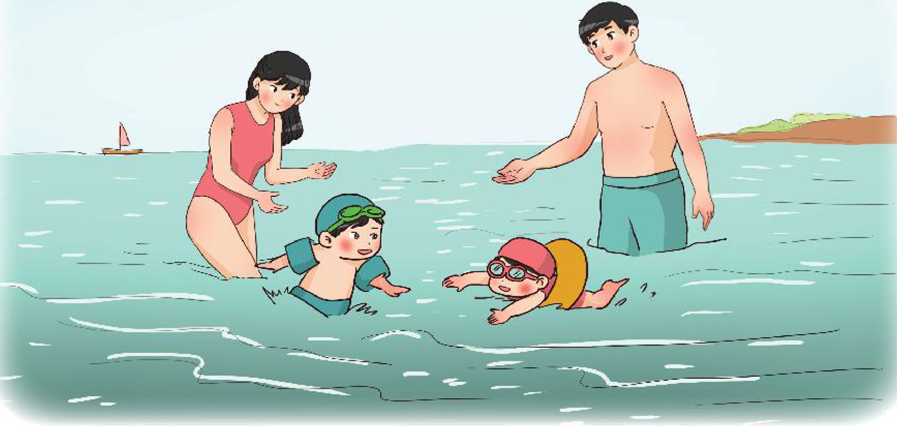 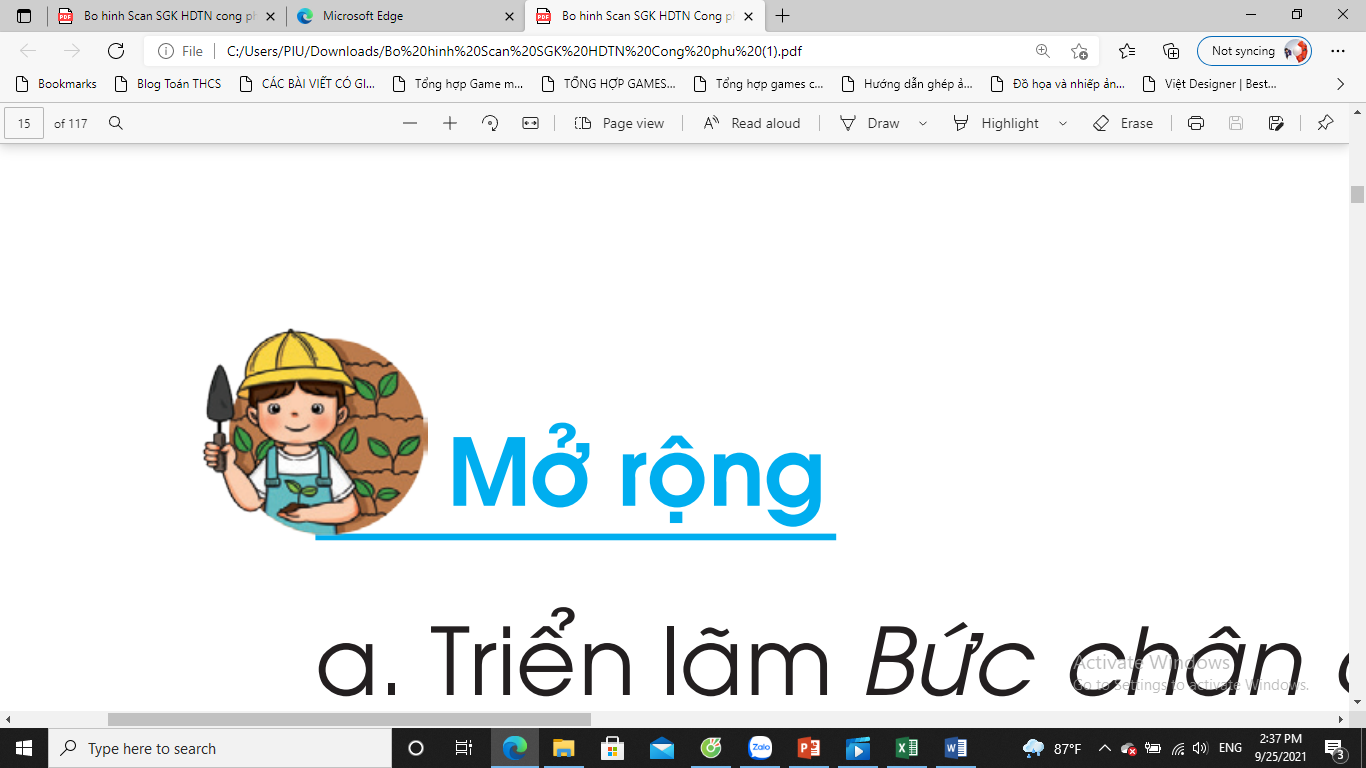 Tham gia hoạt động cuối tuần với gia đình.
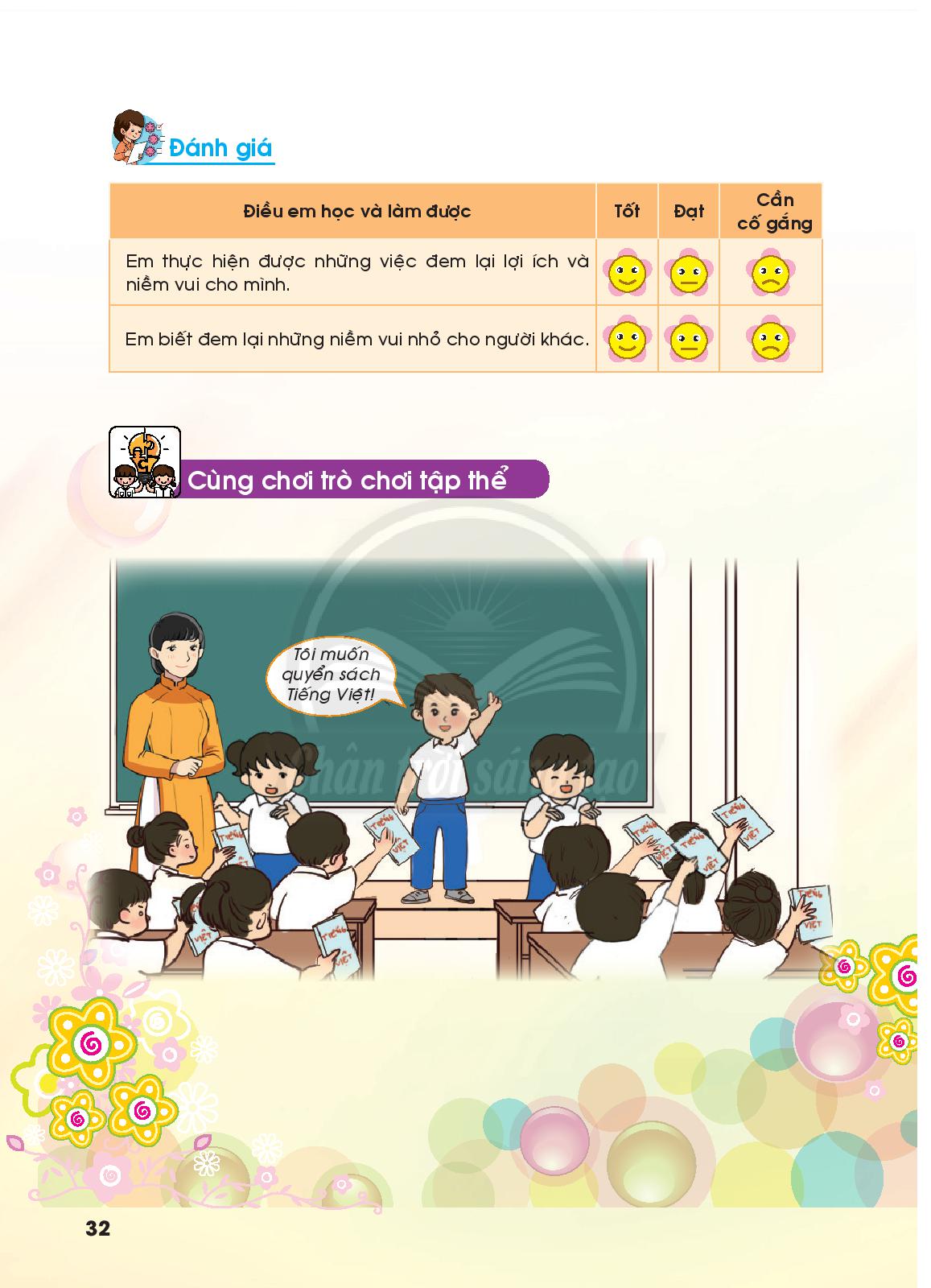 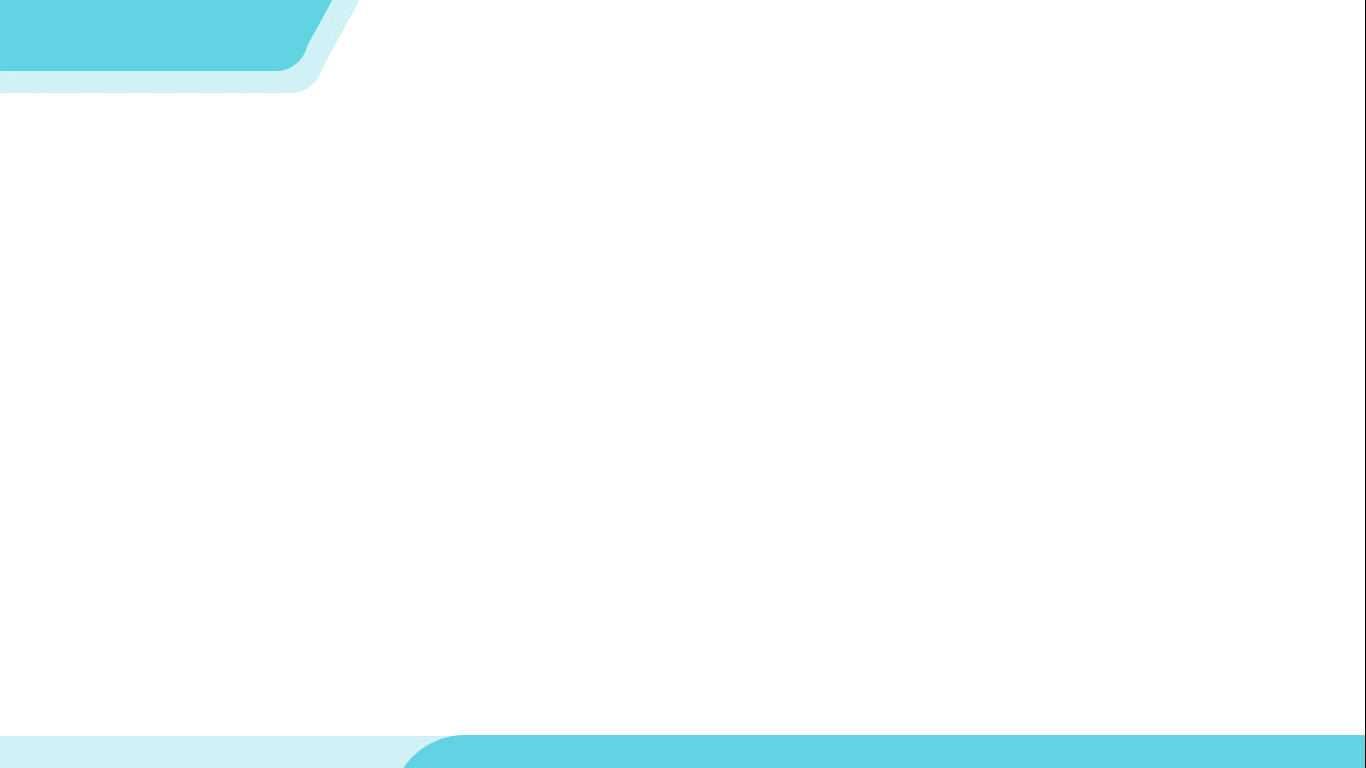 anhnguyenhyunie
anhnguyenhyunie
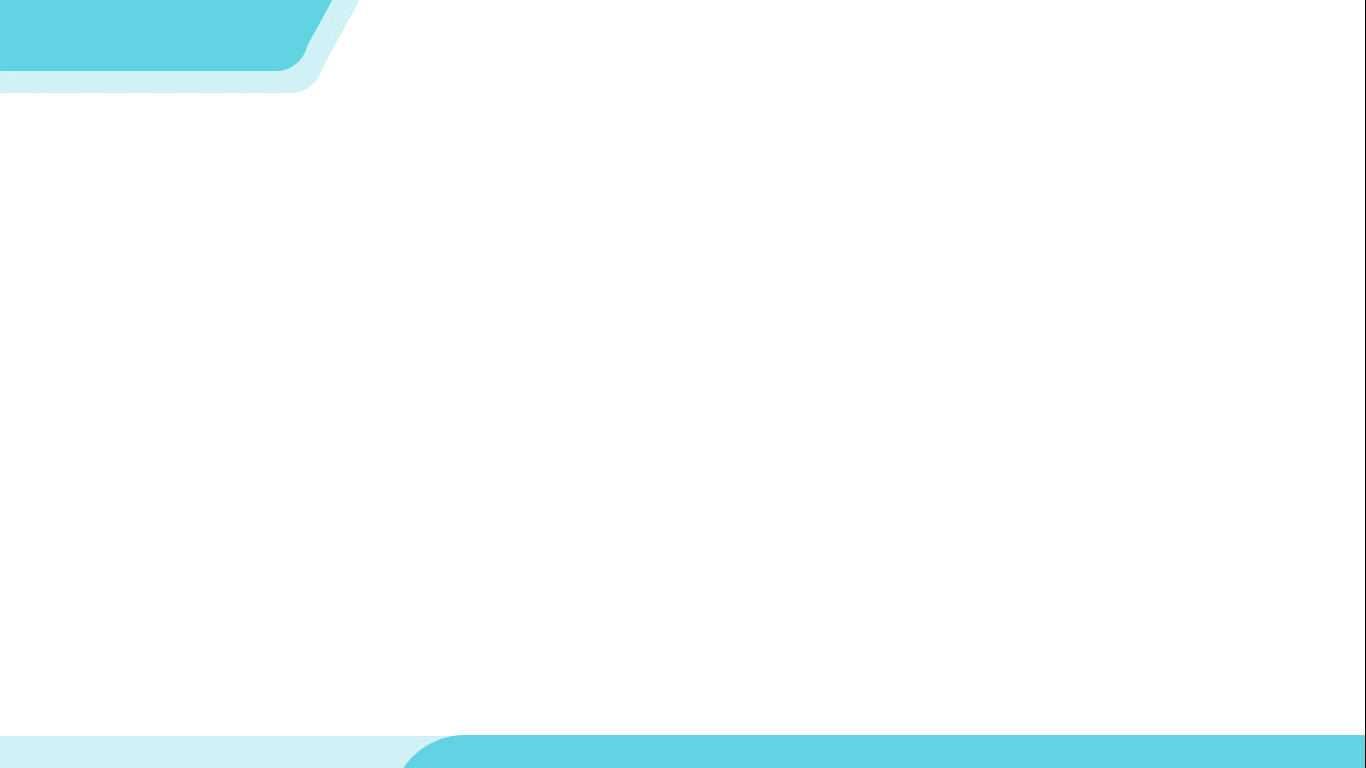 anhnguyenhyunie
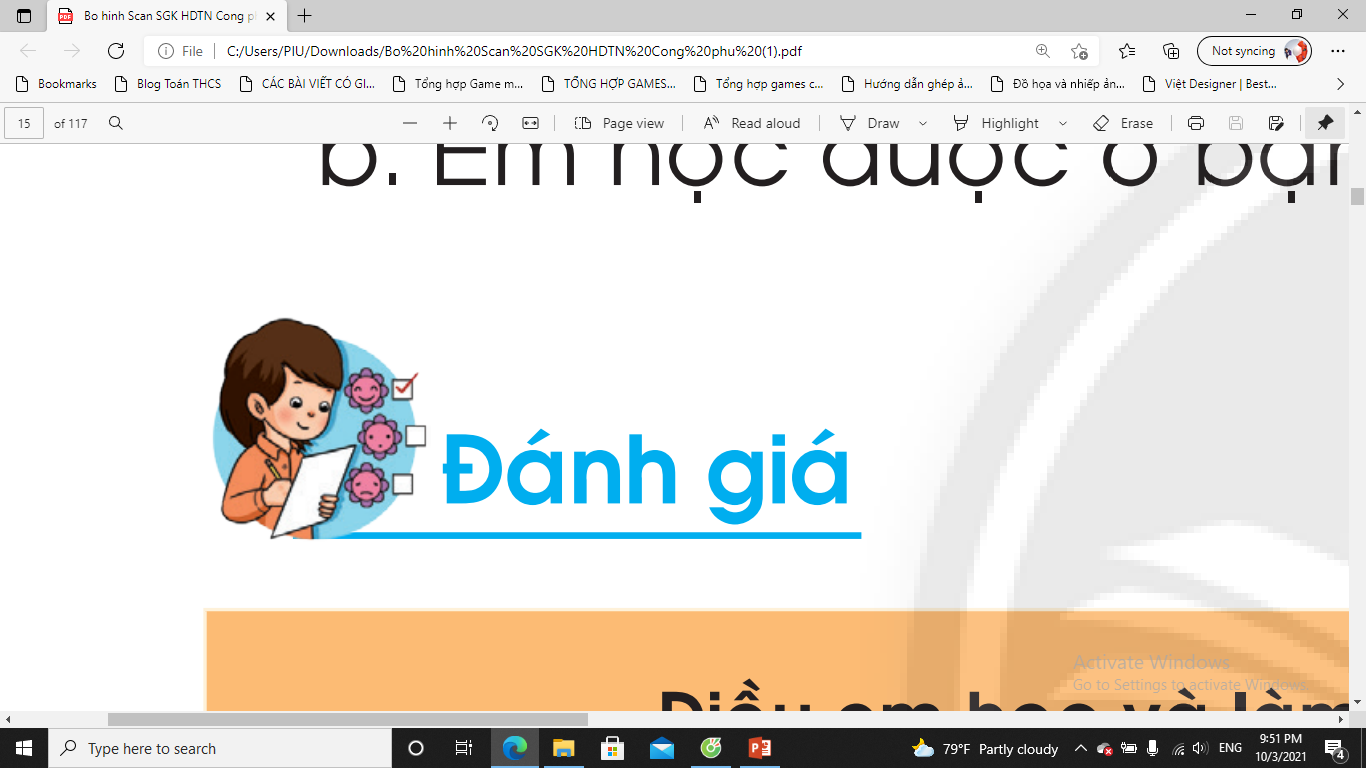 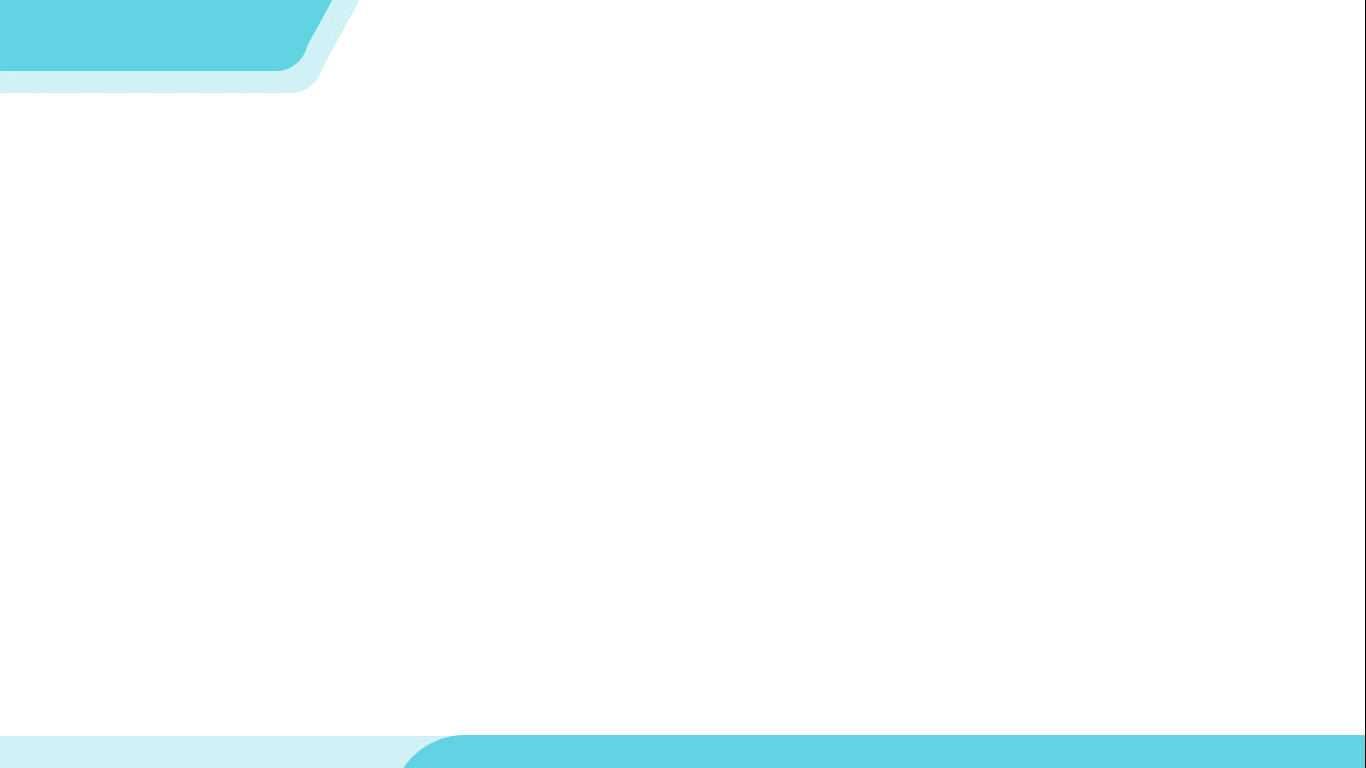 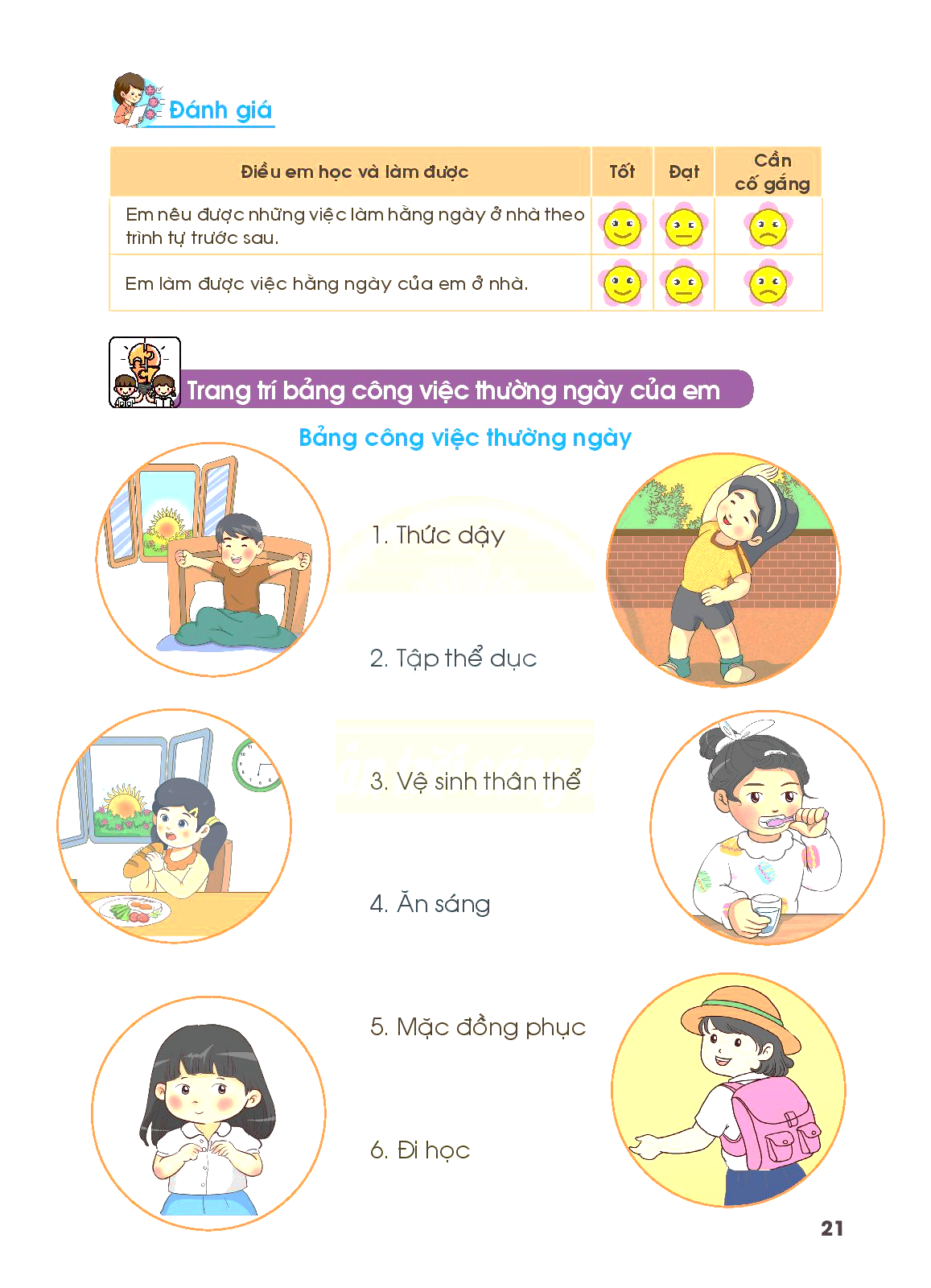 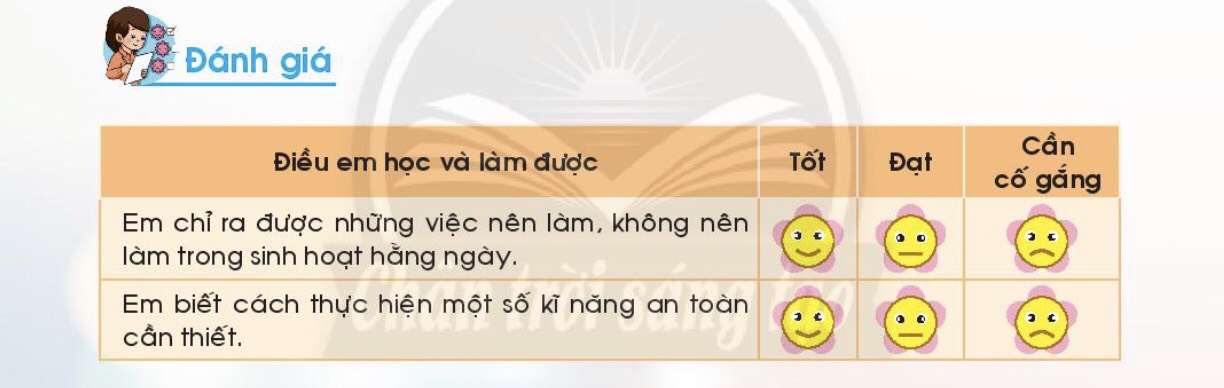 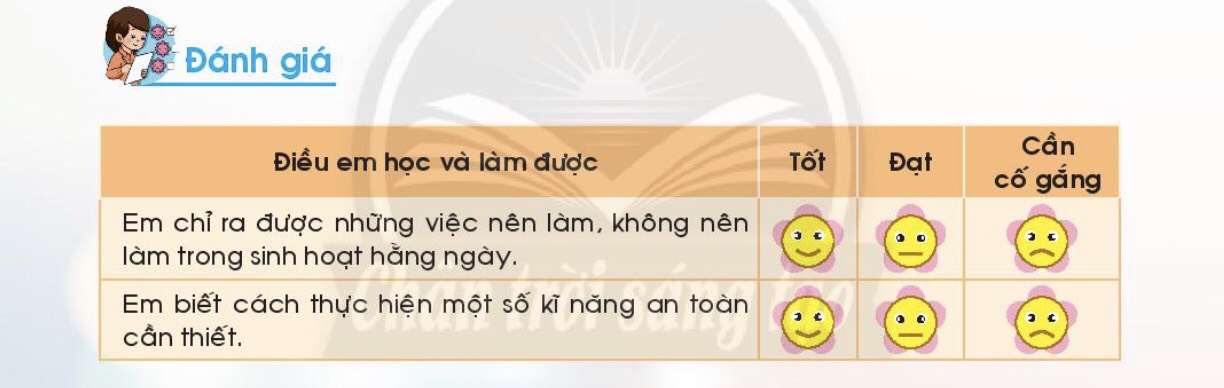 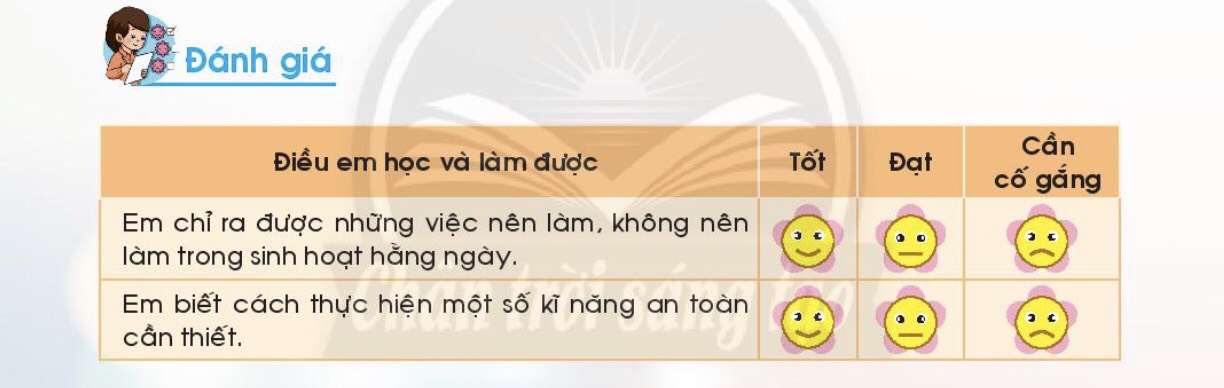 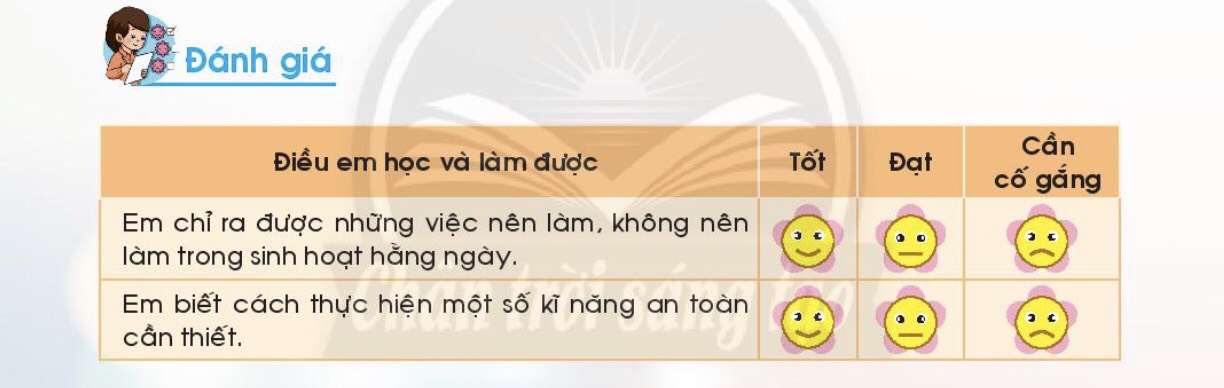 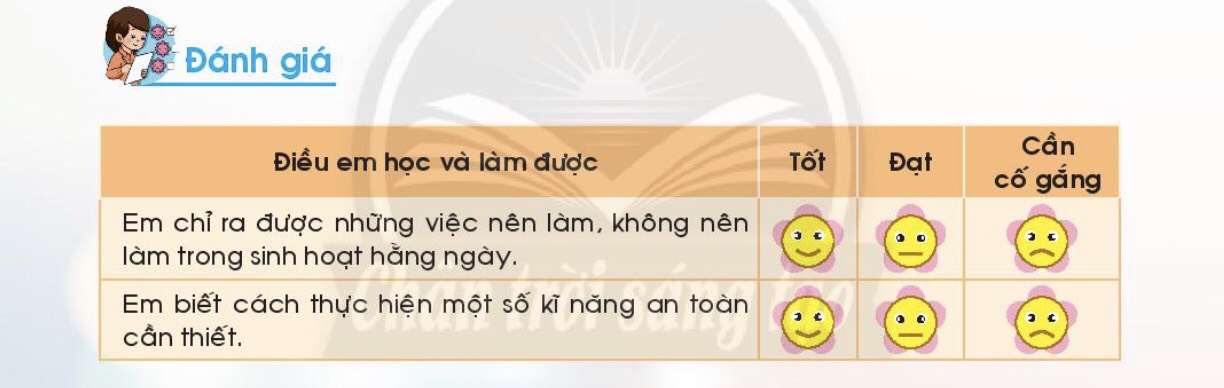 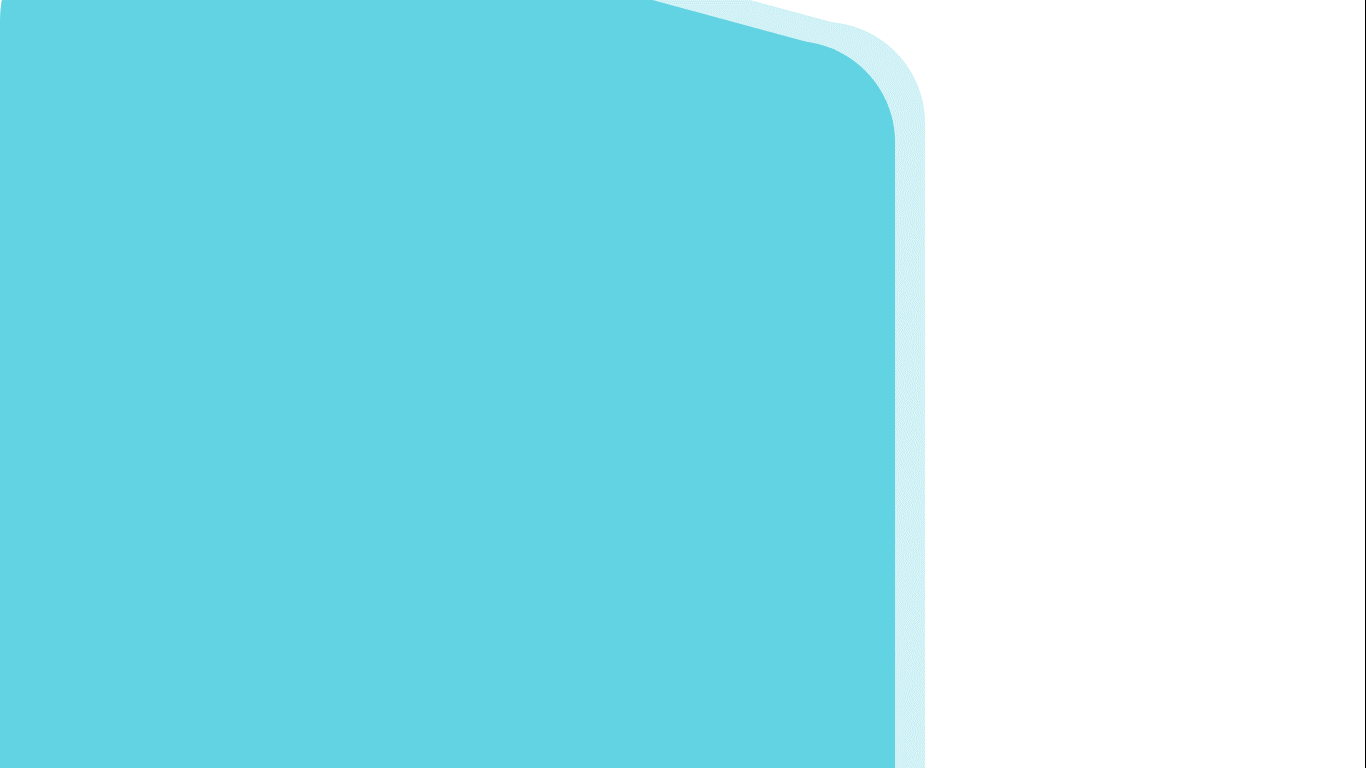 anhnguyenhyunie
CỦNG CỐ 
BÀI HỌC
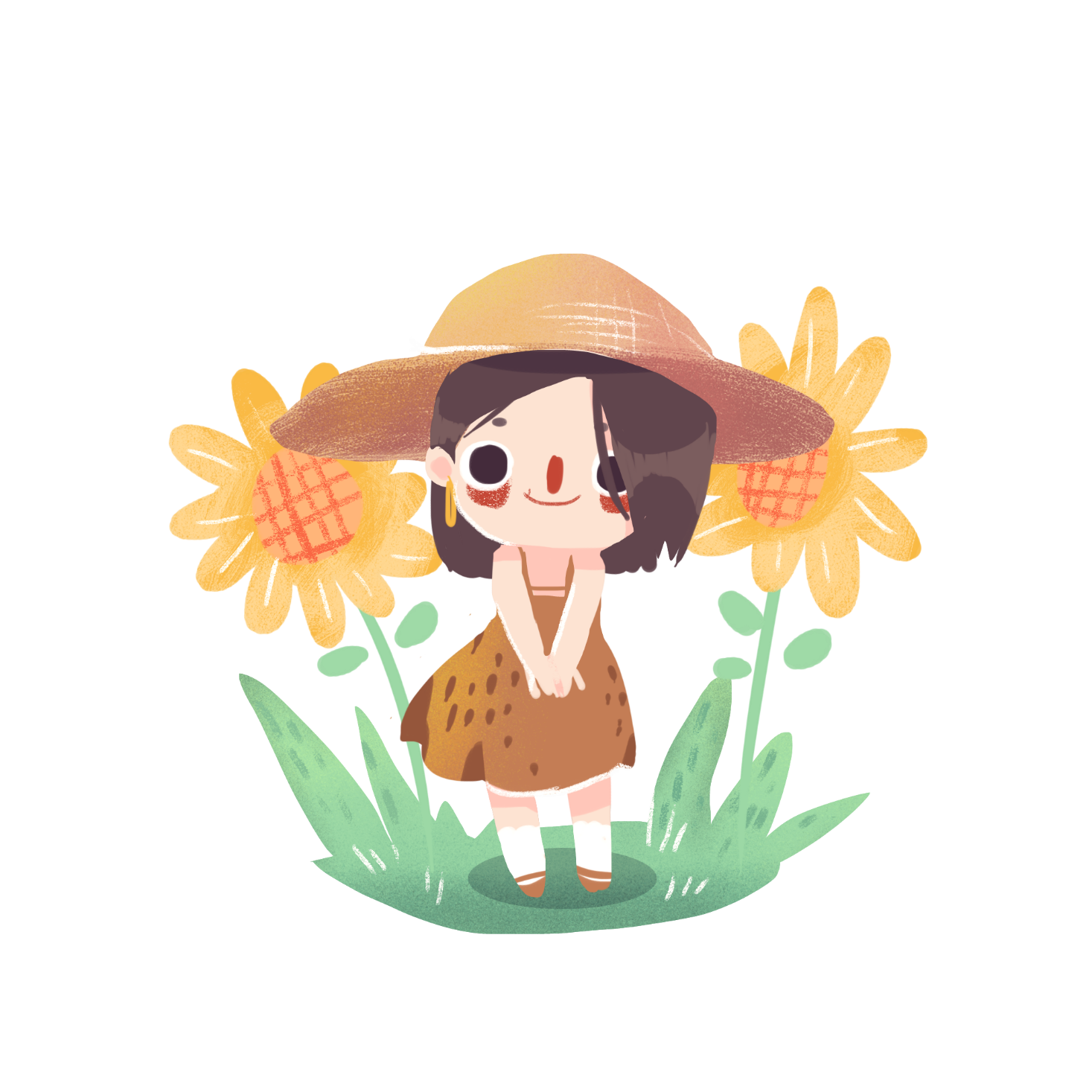